Zuid-Afrika
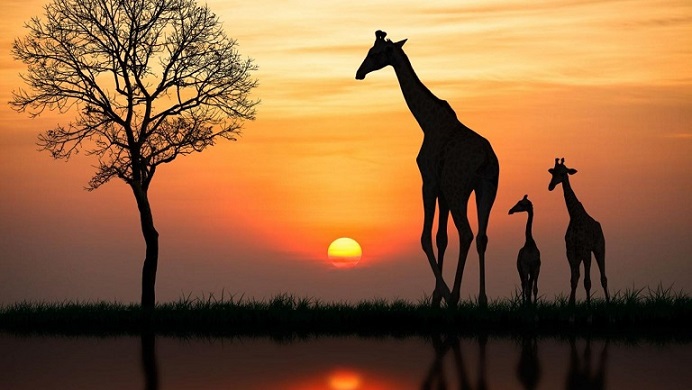 18 juli tot en met 10 augustus 2018
We vliegen met Lufthansa
Vertrek  : 18 juli 2018
18.05u Brussel  - Frankfurt  
22.05u Frankfurt  -  Johannesburg  
Terug : 10 augustus 2018
Johannesburg 17.40u (9 aug) - Frankfurt 
Frankfurt            -  Brussel 8u20 ( 10 aug)
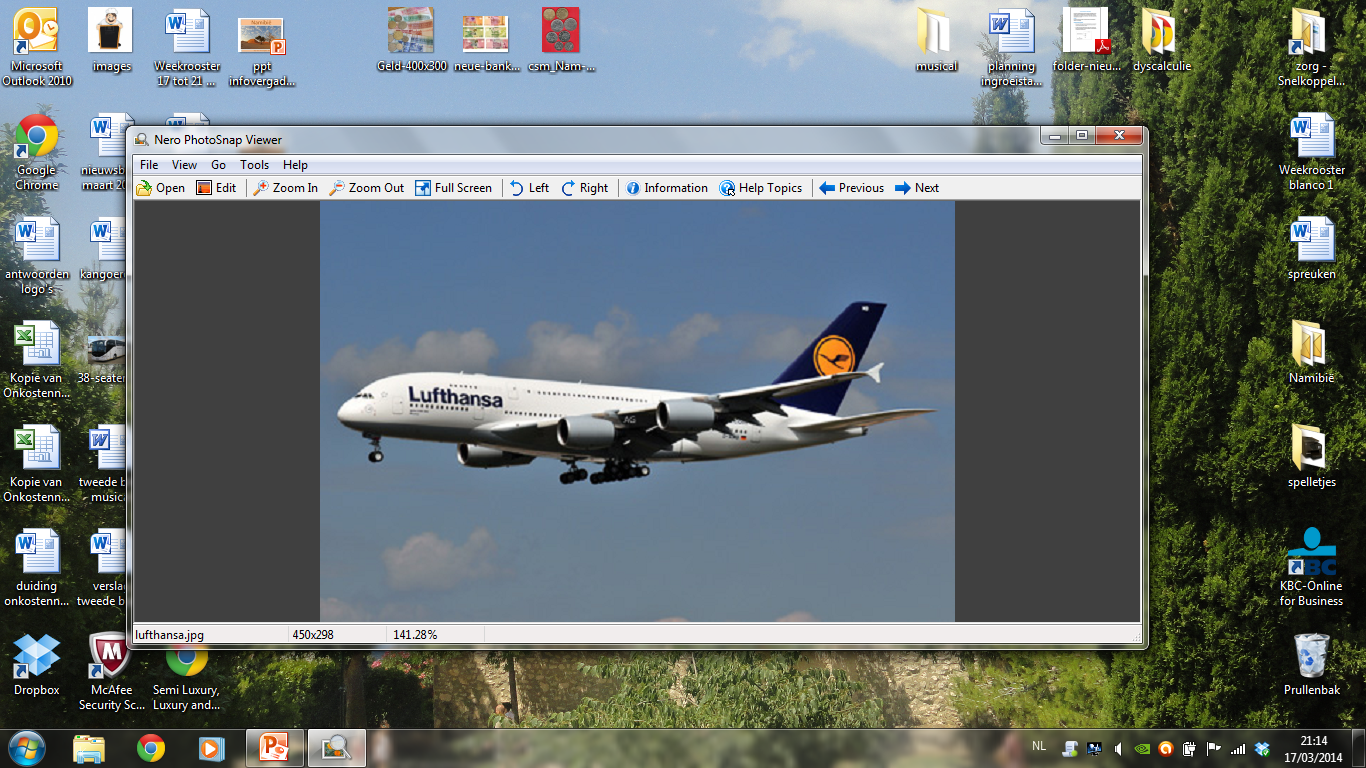 Onze reisweg
Reisschema
18 juli : 15.30u  samenkomst in  Zaventem
19 juli : 8.30u  aankomst in Johannesburg, 
    blij weerzien met Christo , onze gids
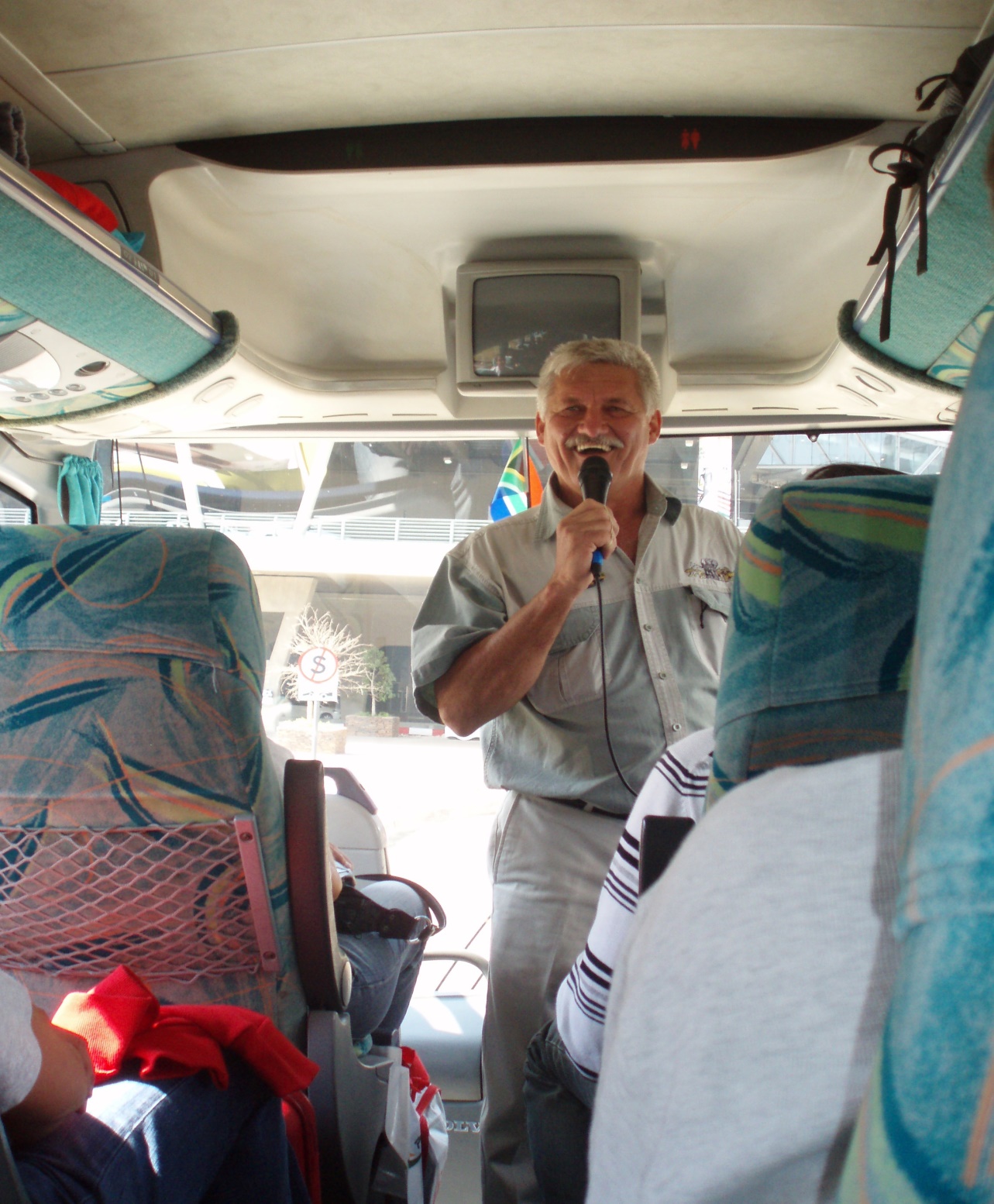 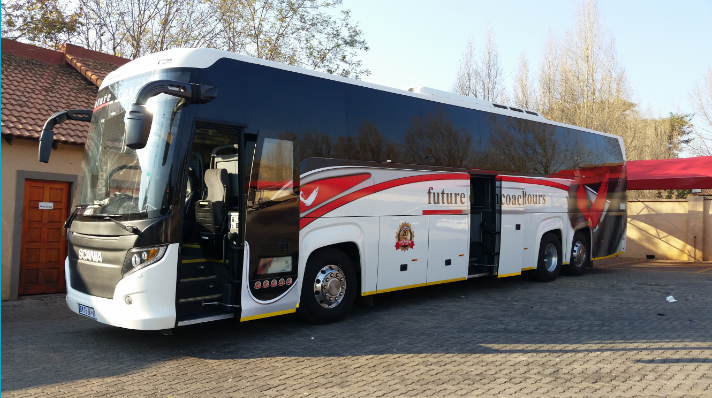 Eerste slaapplaats  : Pretoria
Backpackers 1322
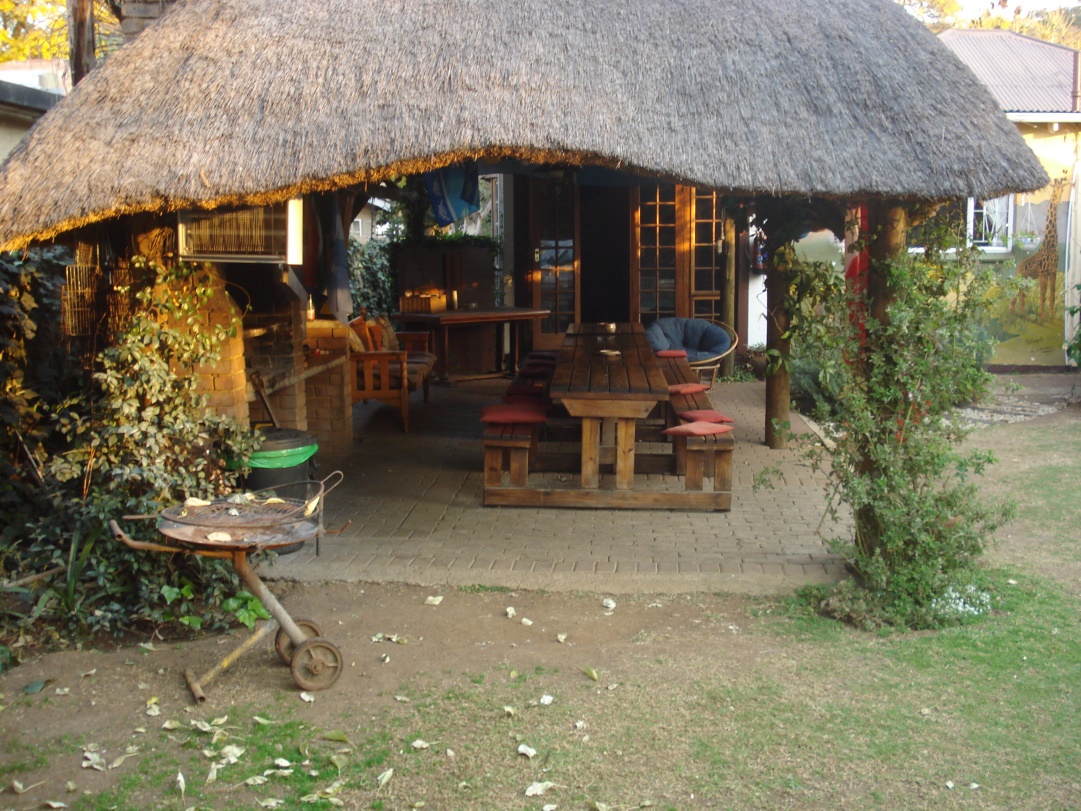 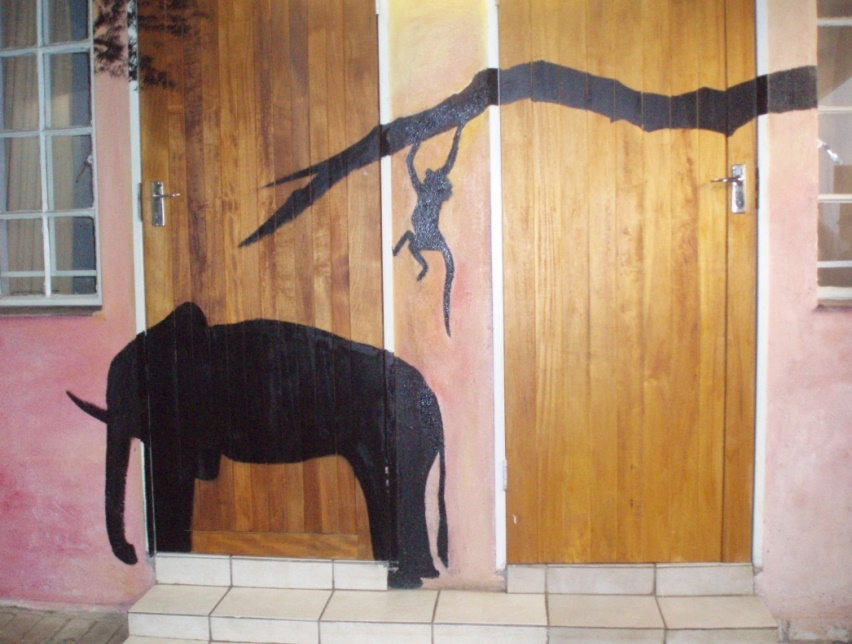 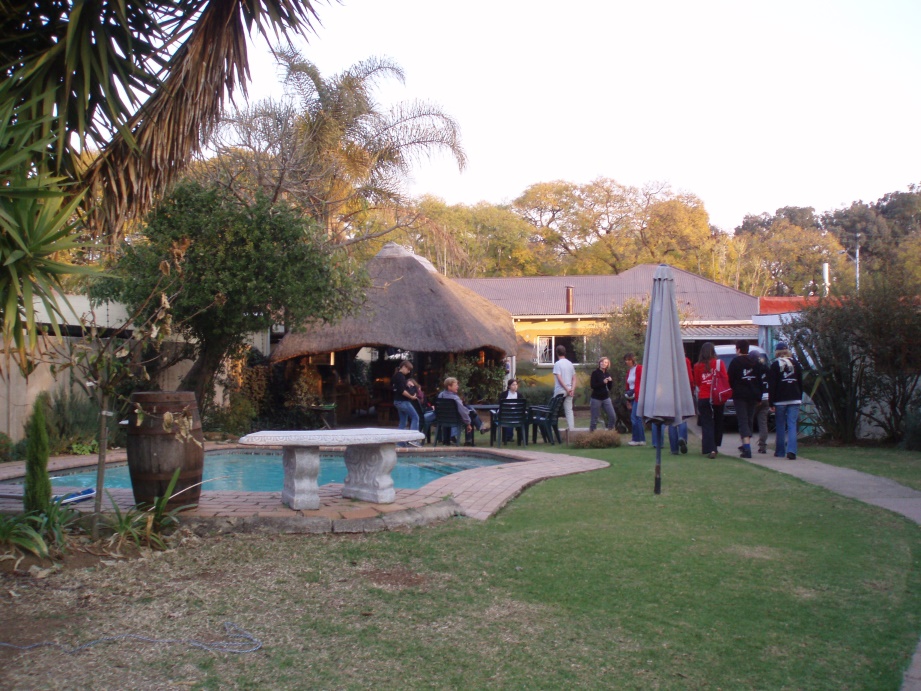 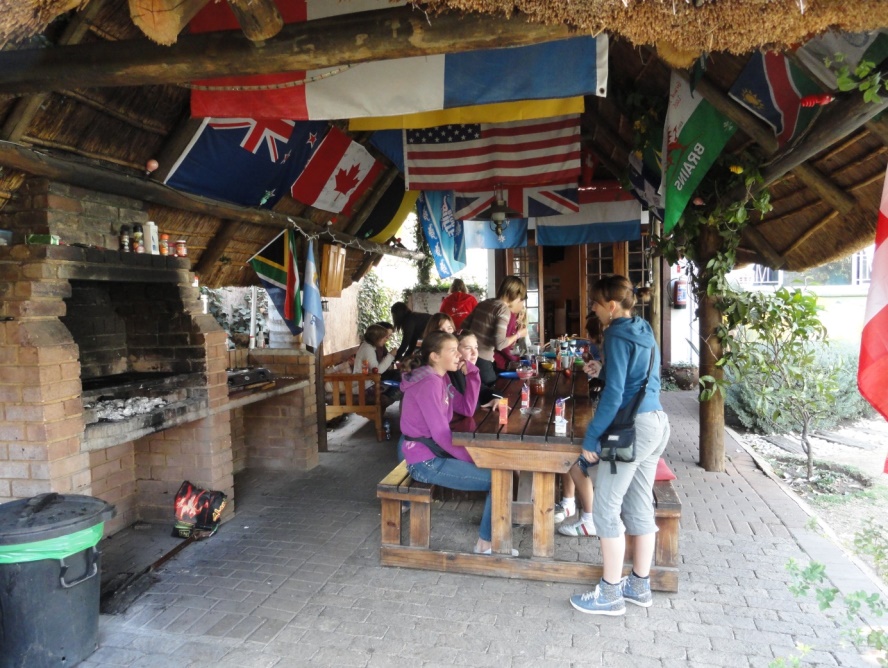 Misschien hangt onze vlag er nog
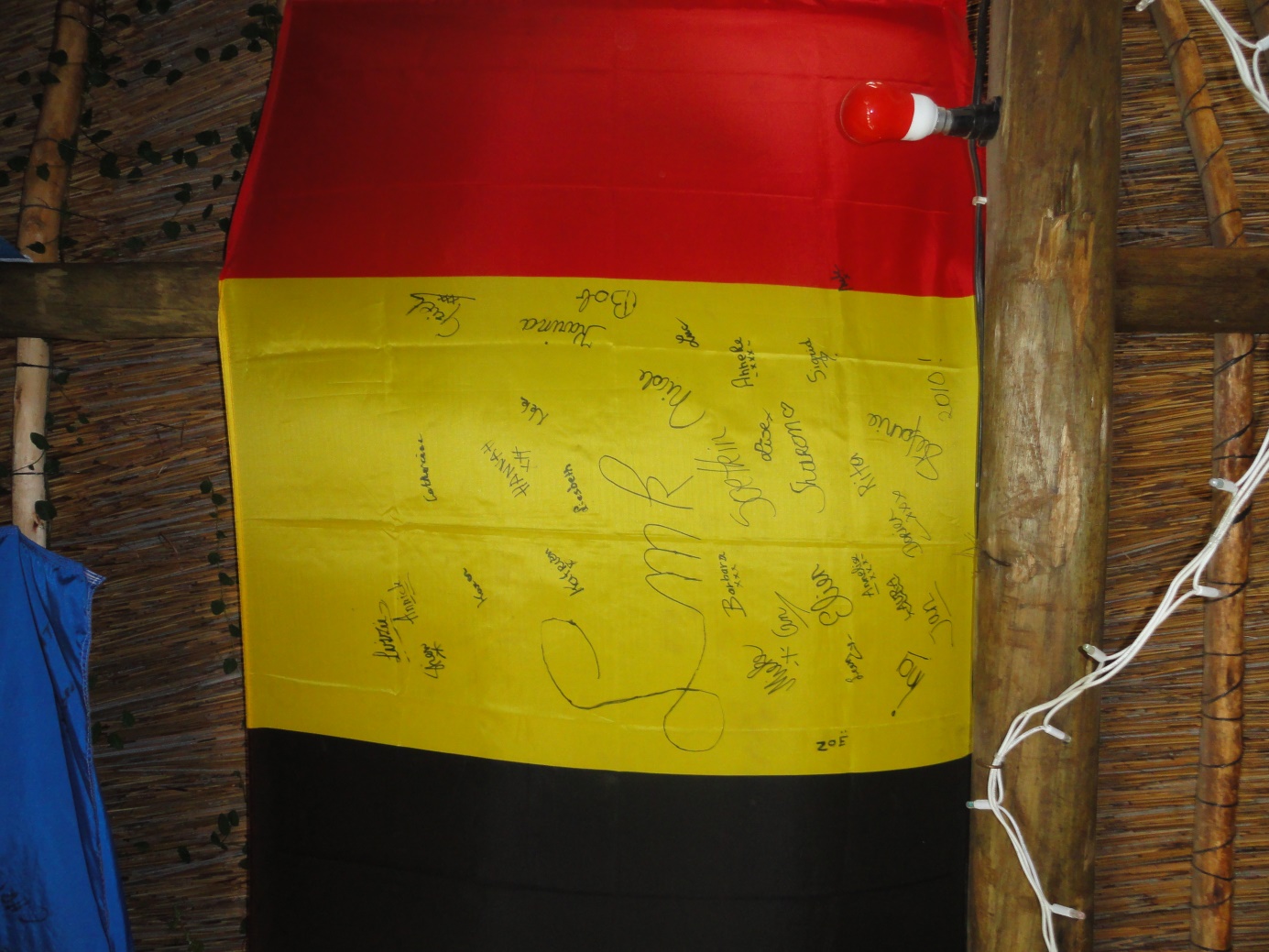 Voortrekkersmonument, centrum
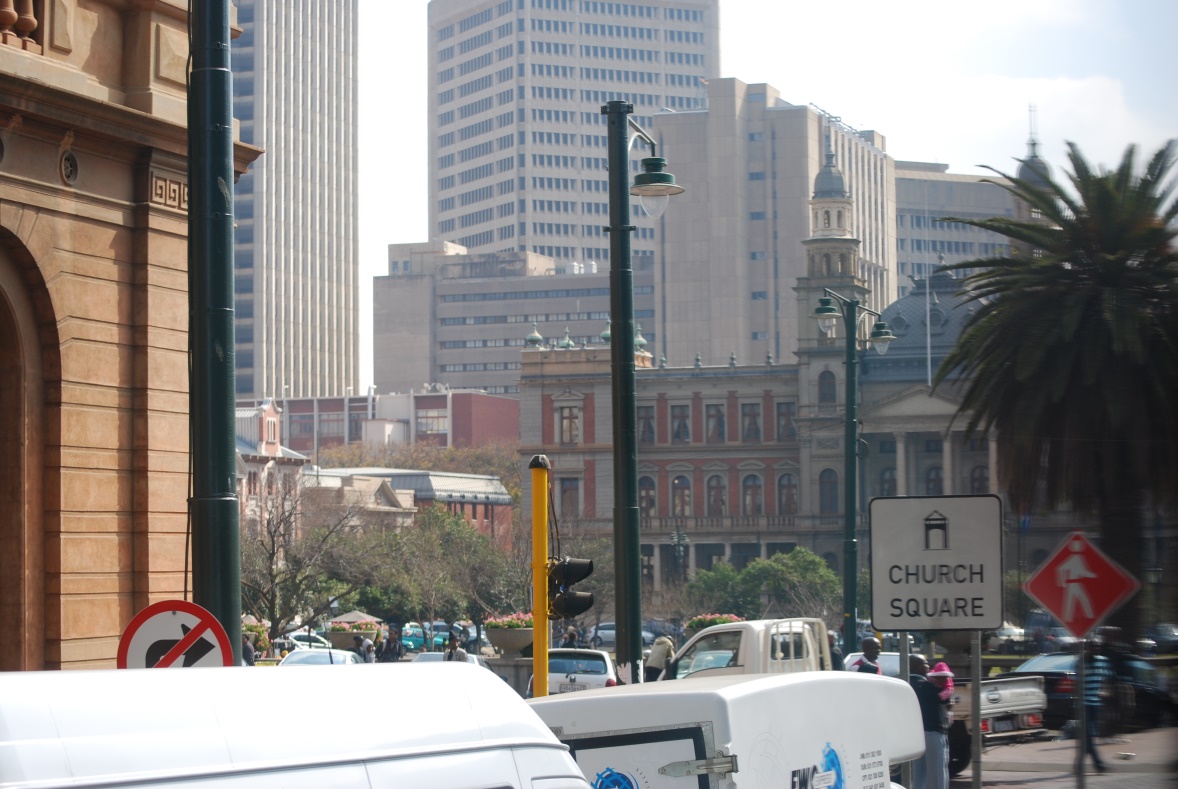 Union building
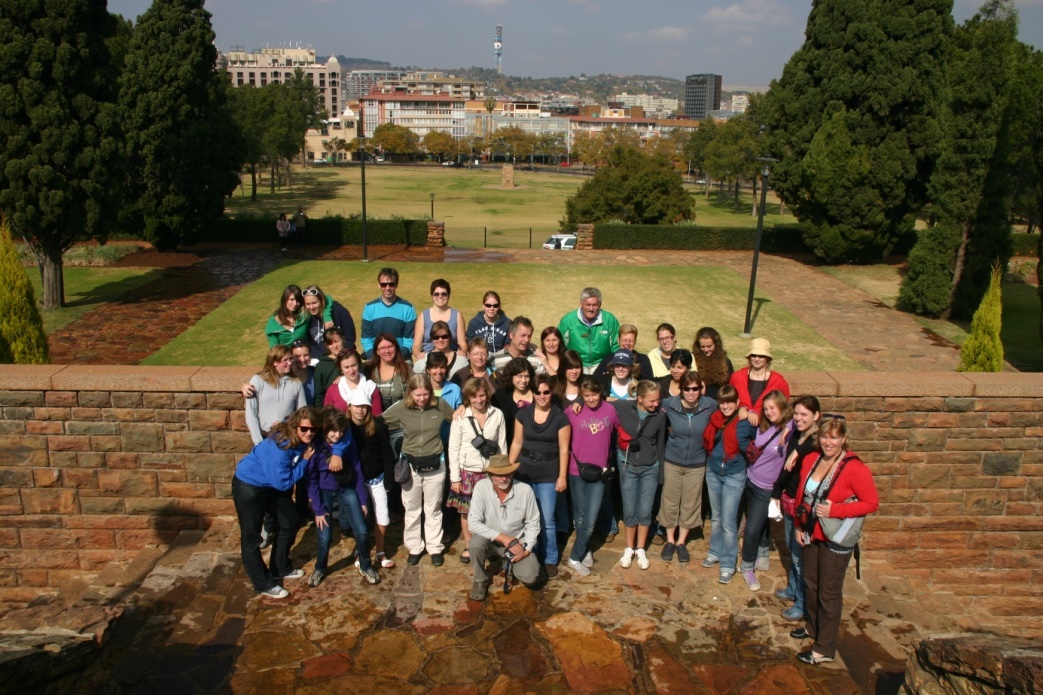 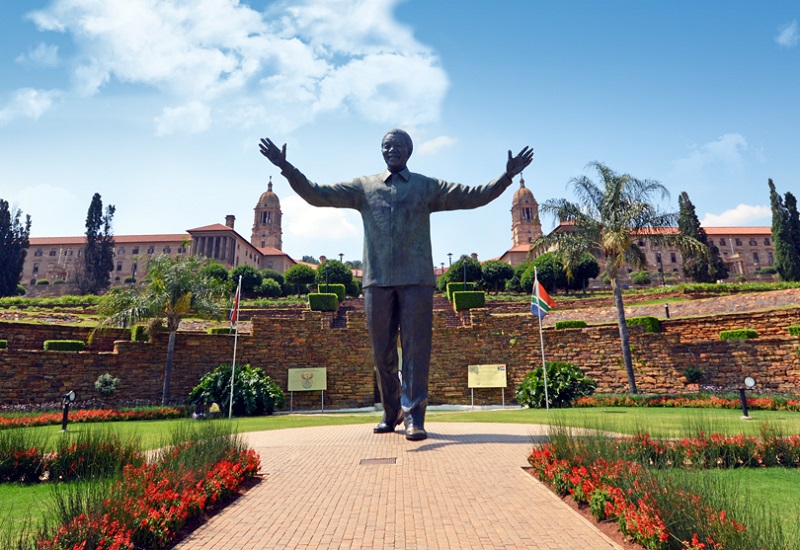 20 juli
Apartheidsmuseum





 Concert met Colla Voce
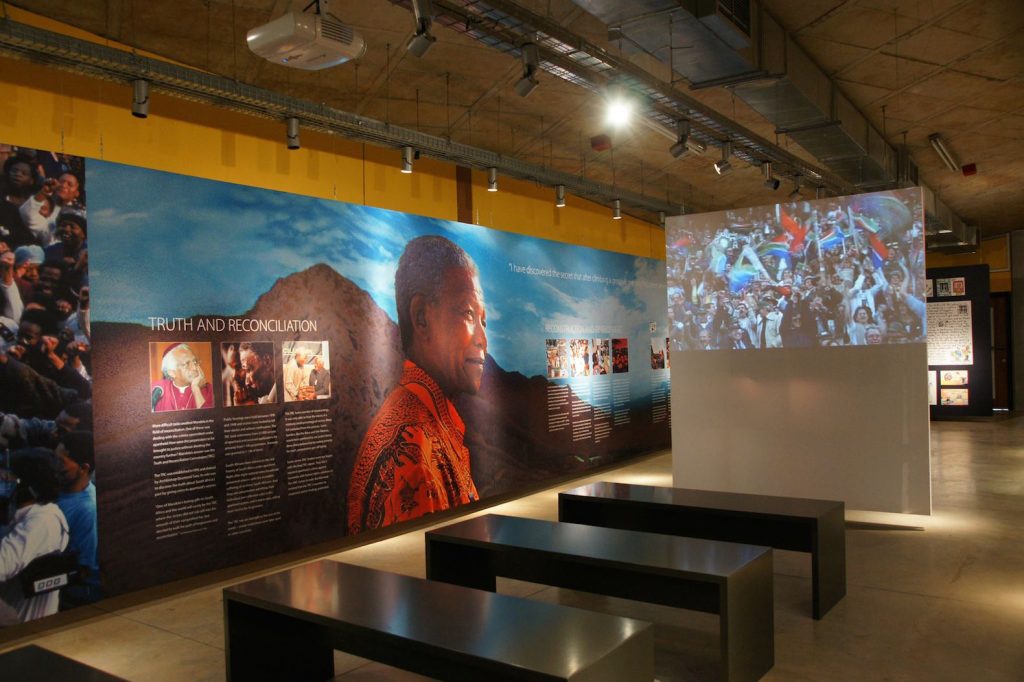 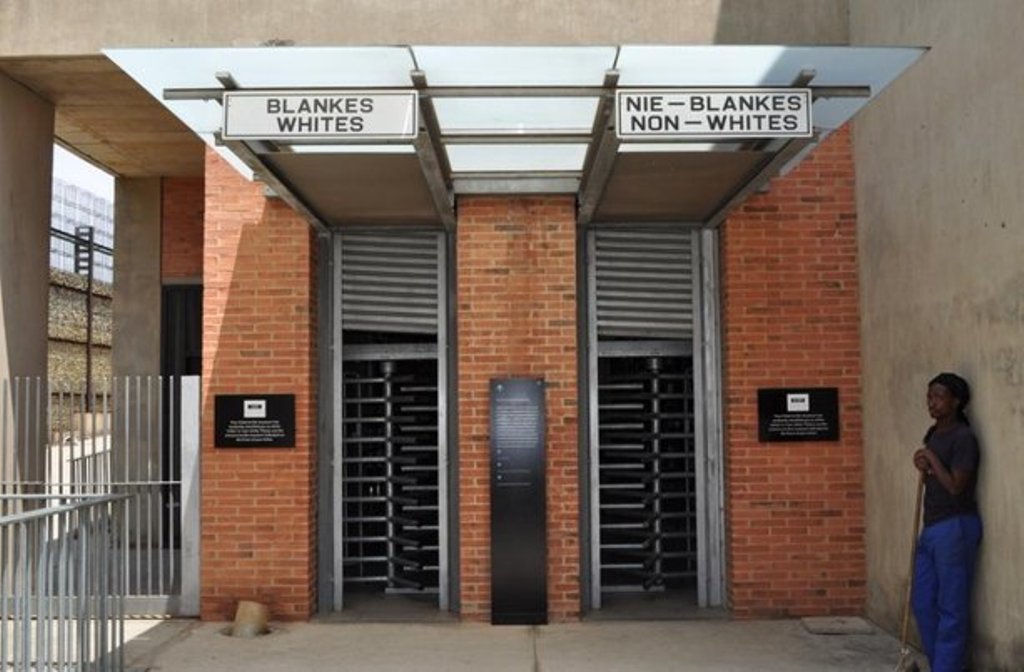 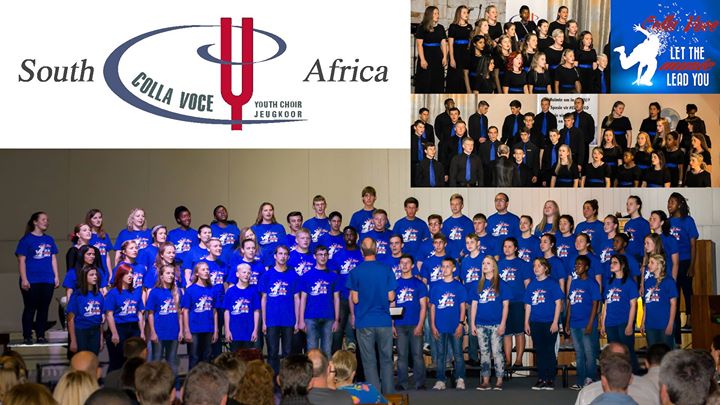 21 juli
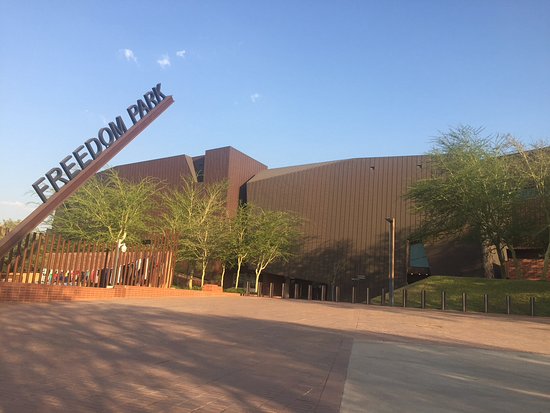 Freedom park




Concert met UP youth Choir en het Washington Boys Choir in de Universiteit van Pretoria
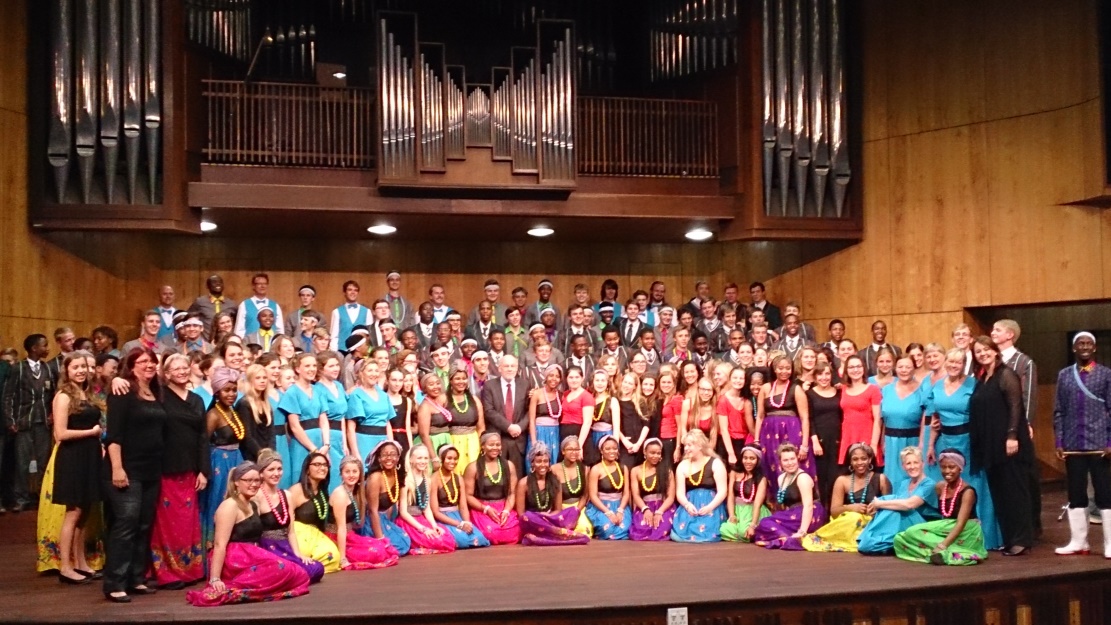 22 juli
Soweto Gospel Choir : workshops, concert
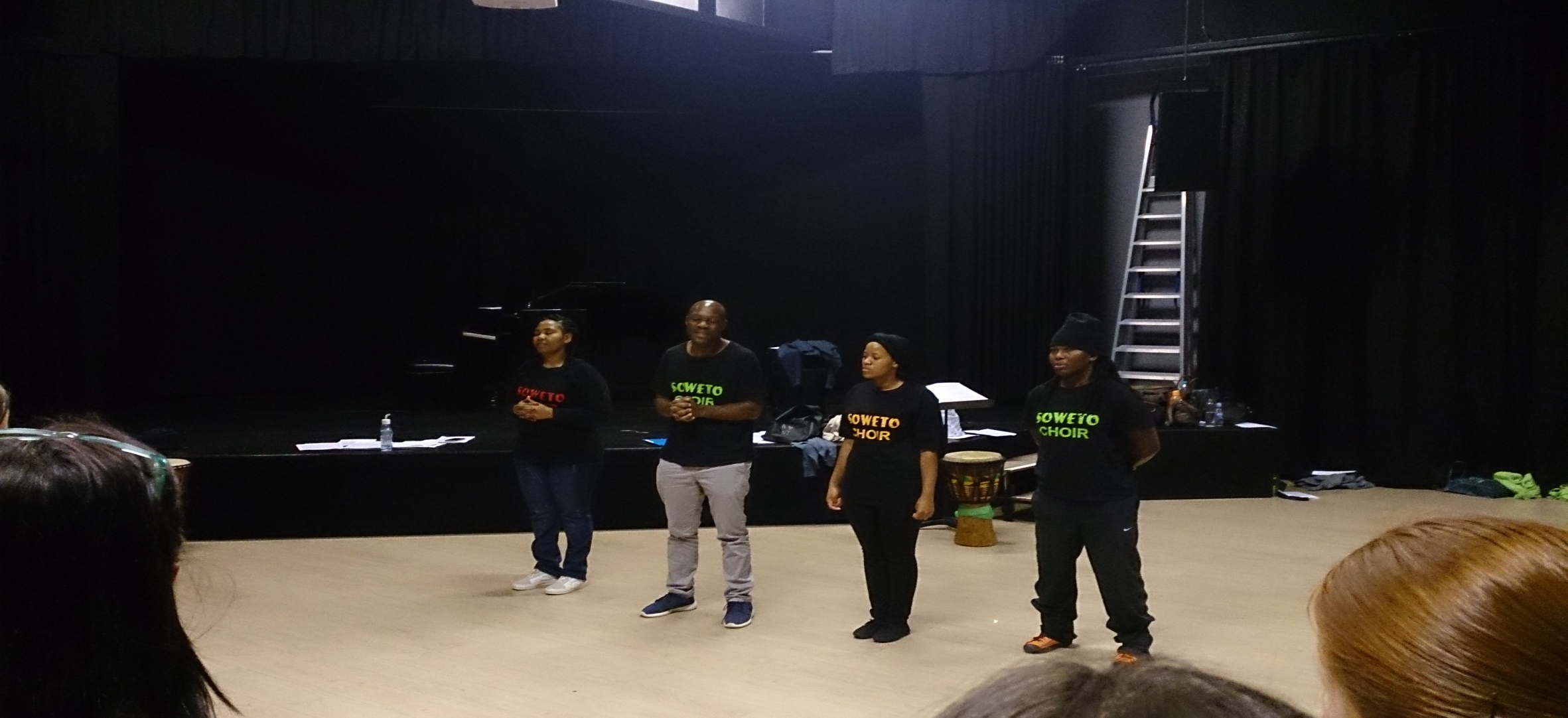 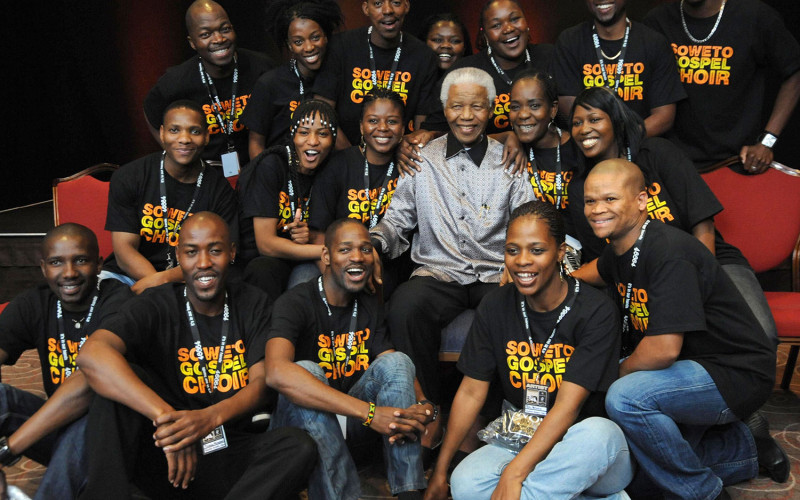 23 juli
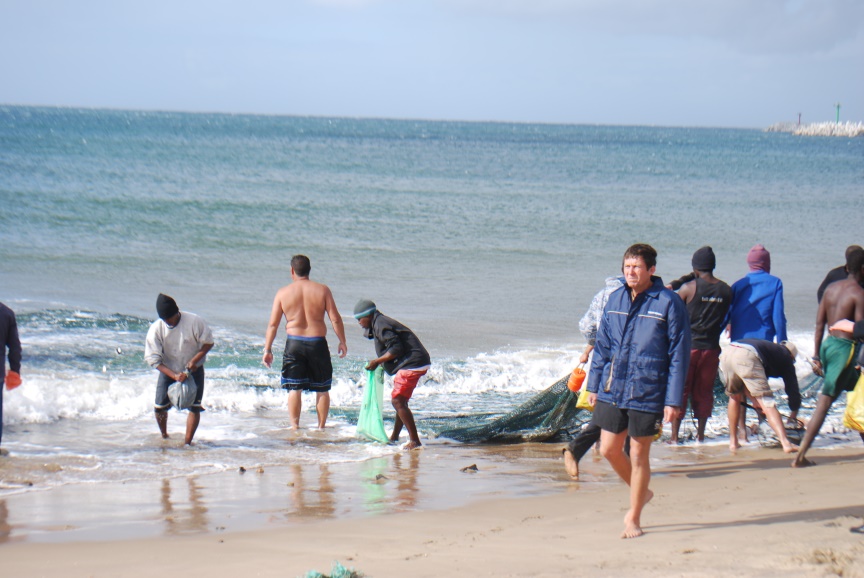 Naar Durban (625 km). 



Onderweg proberen we de Capture Site Mandela mee te pikken.
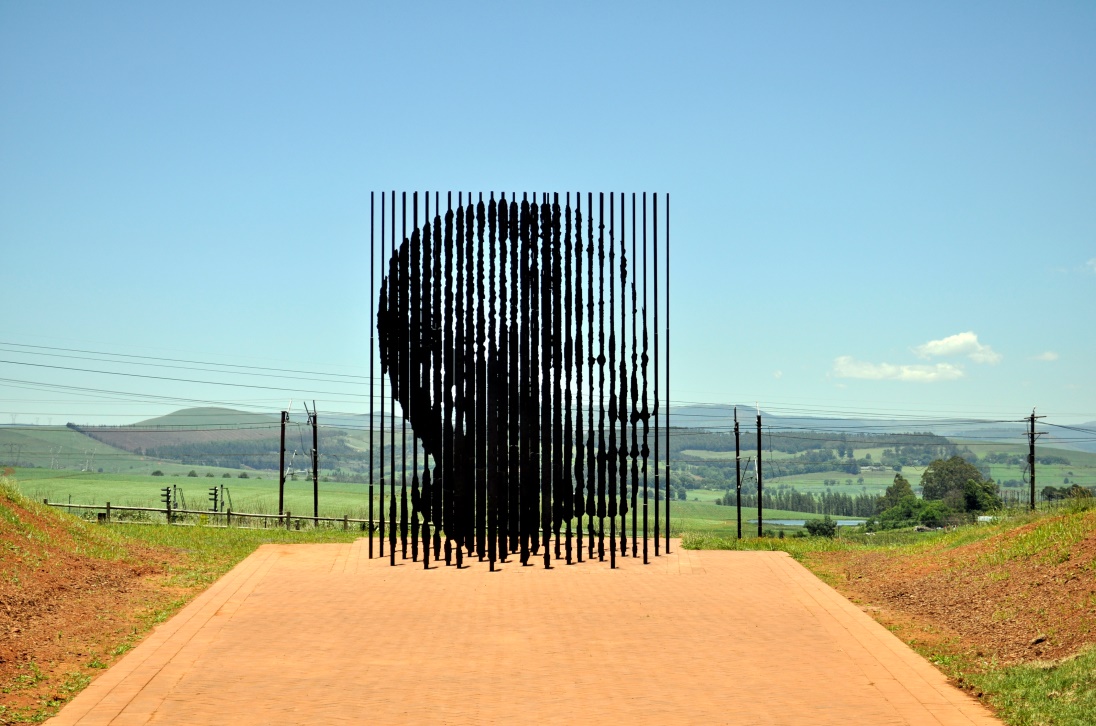 Tweede verblijfplaats : DurbanAnsteyns beach backpackers
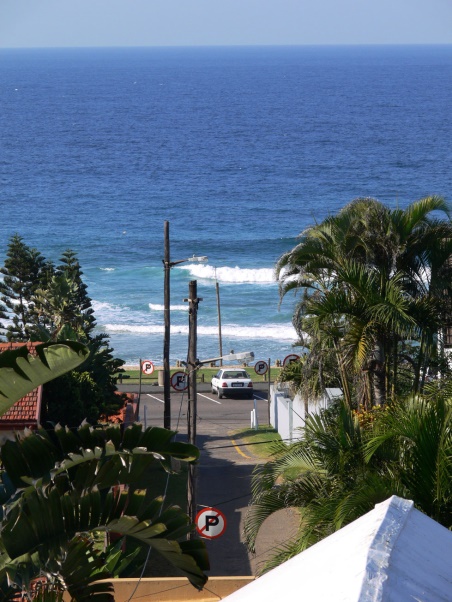 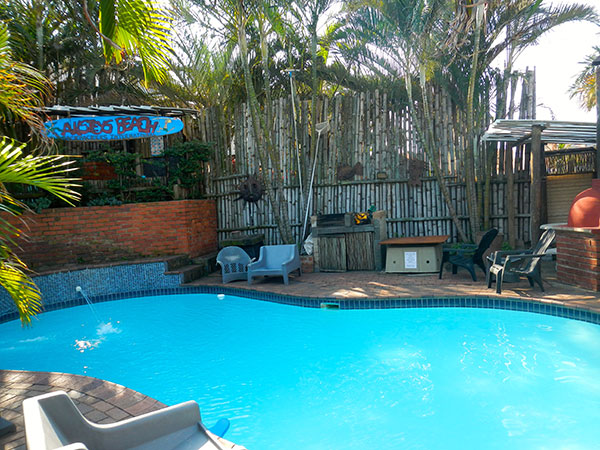 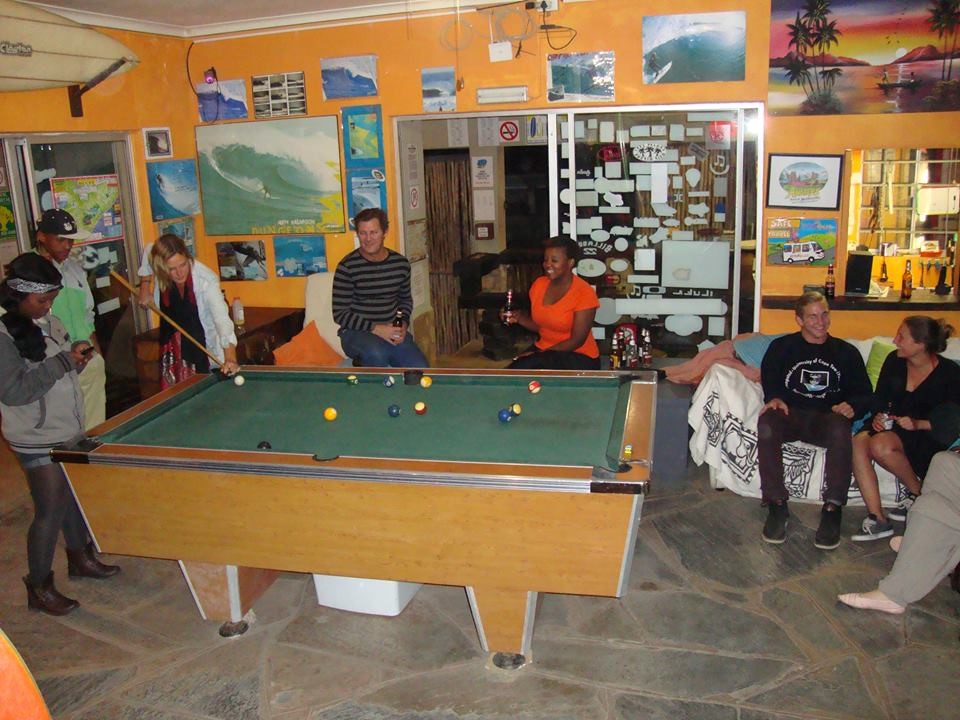 24 juli
Ontbijt in Heidi’s Café                                     Moses Madhiba Stadion (skycar)
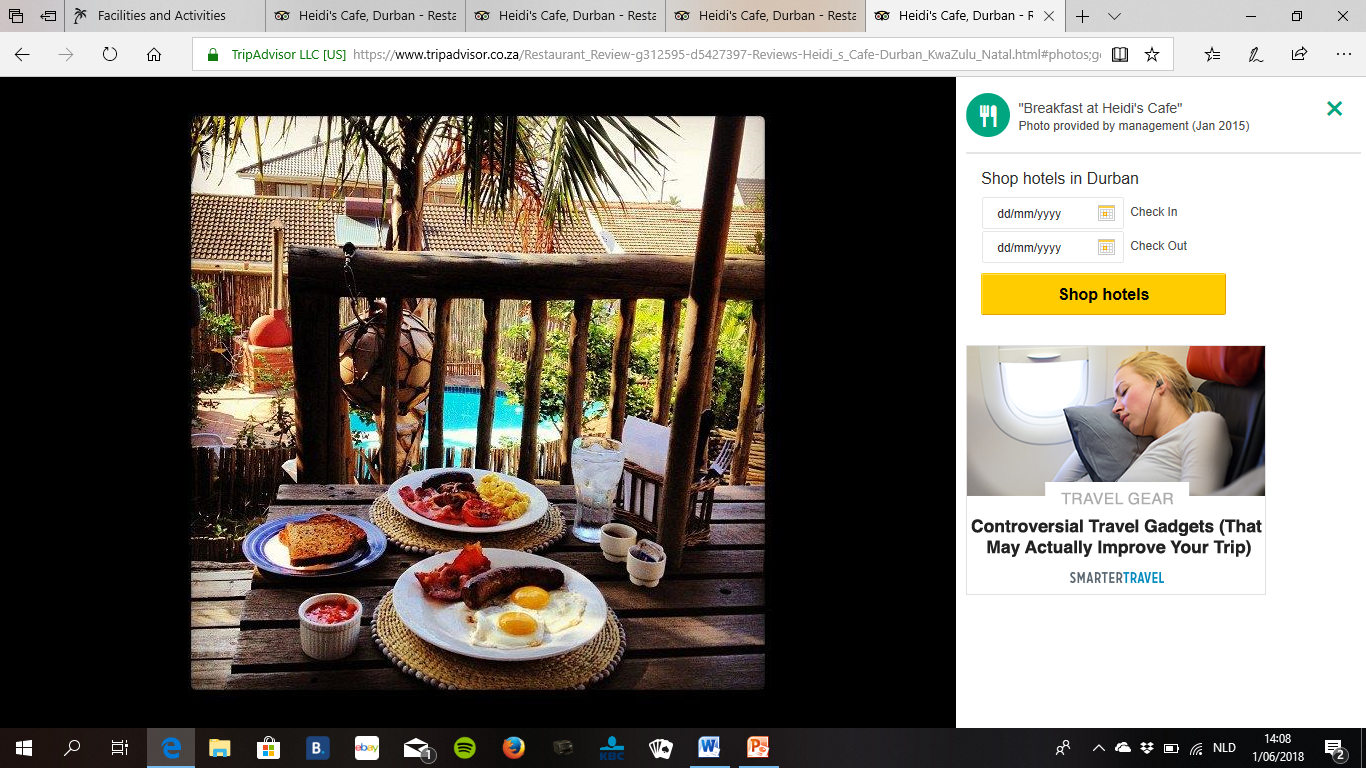 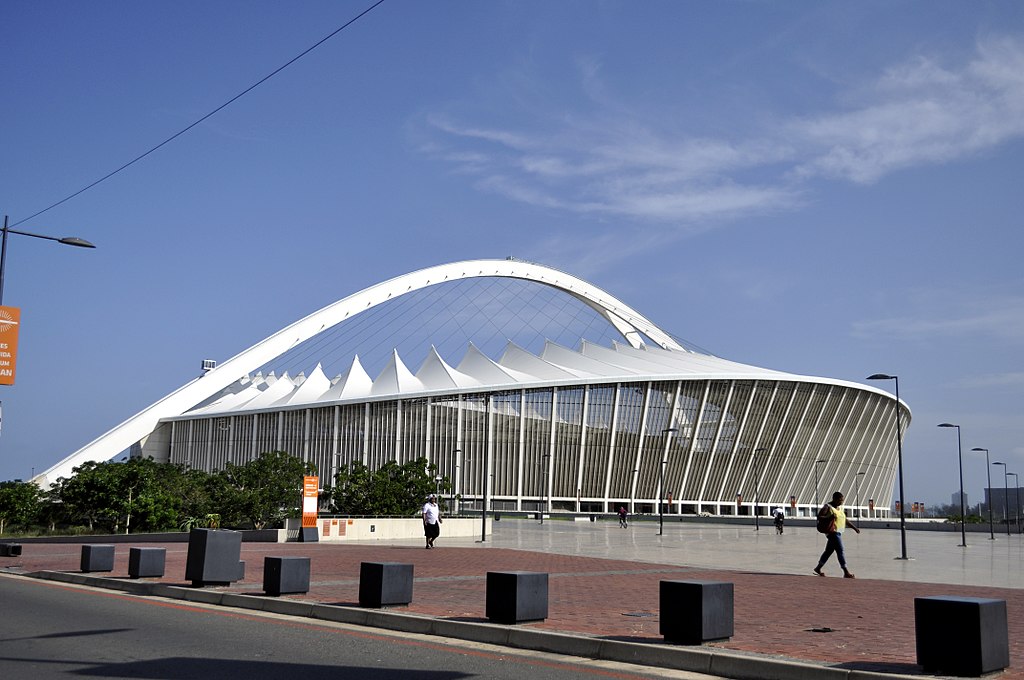 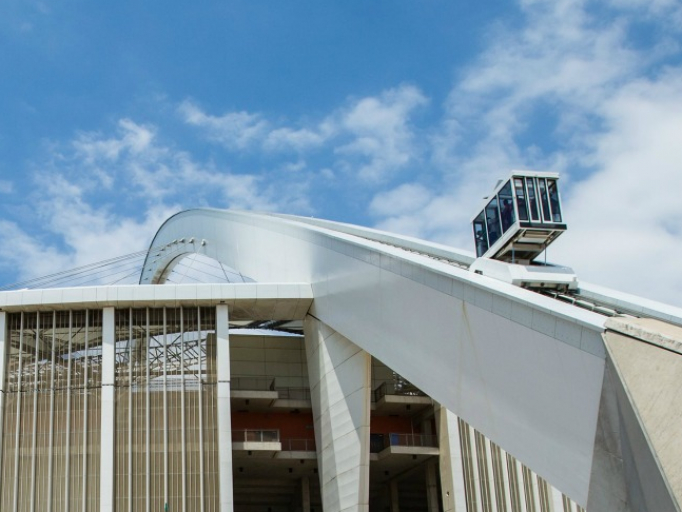 Ushaka Village street 




Concert met Kwazulu Natal Youth Choir
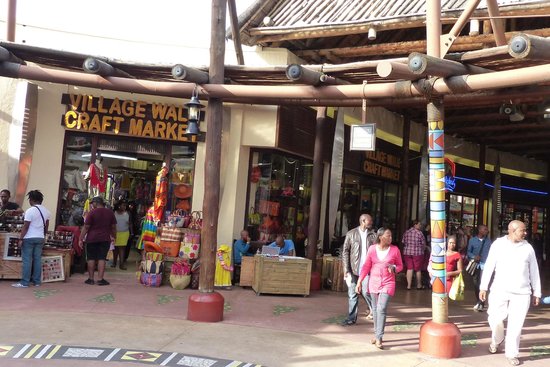 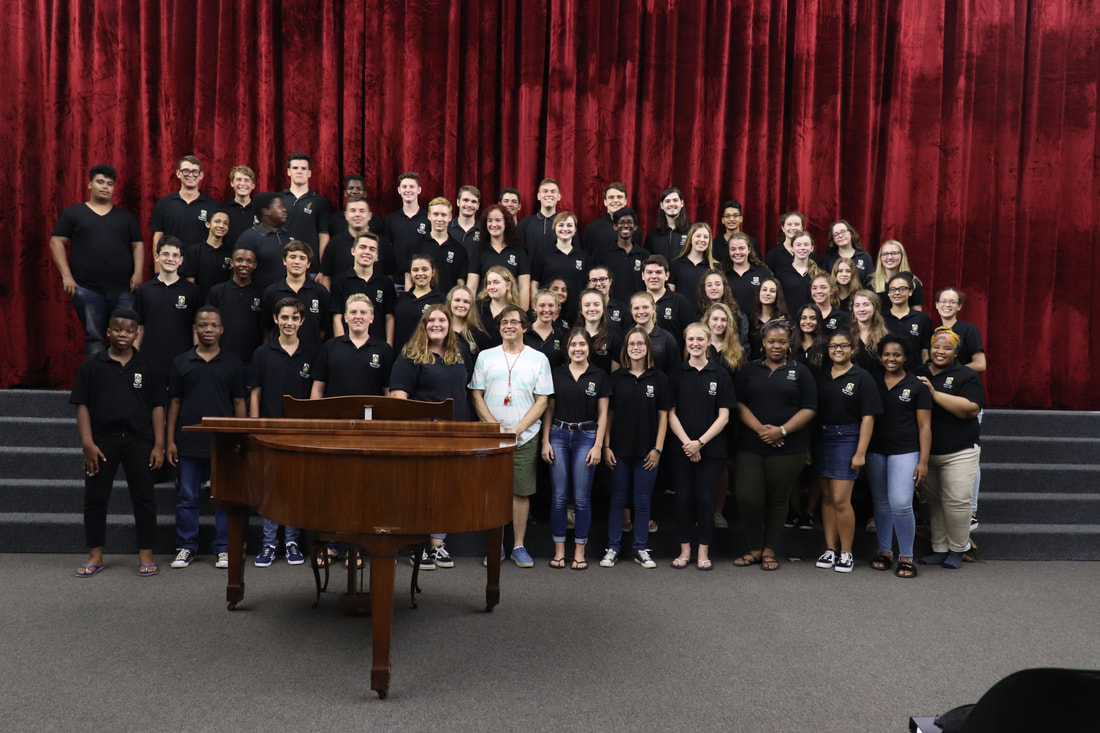 25 juli
Vertrek naar Mthatha (430 km)



Derde slaapplaats : Savoy Hotel
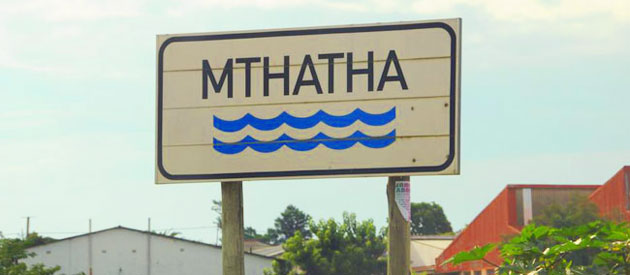 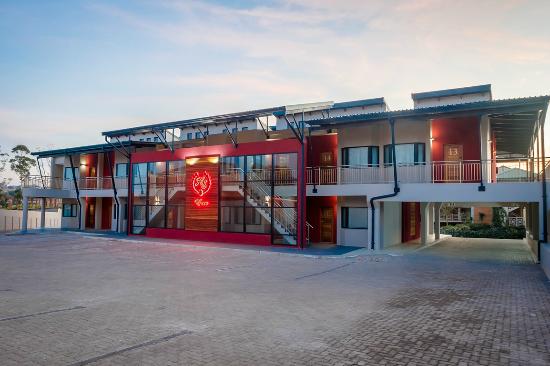 26 juli
Naar East London (233 km) via Qunu                                         (eerst bezoek Nelson Mandela Museum in Mthatha ?)                                                      

Vierde verblijfplaats :                                                                      Santa Paloma Guest Farm
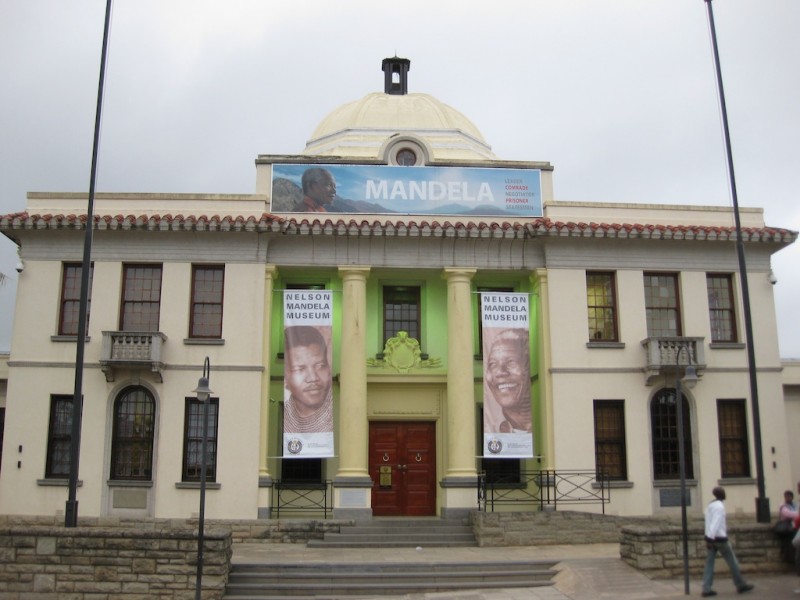 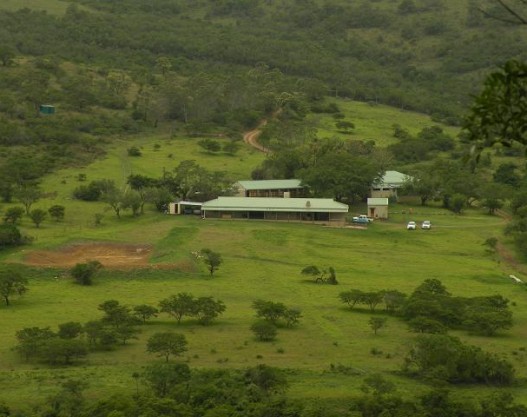 27 juli
Rustig dagje in de backpackers. 
                                                         Rondrit stad(stadhuis)




Nahoon Estuary Nature                                                  Reserve
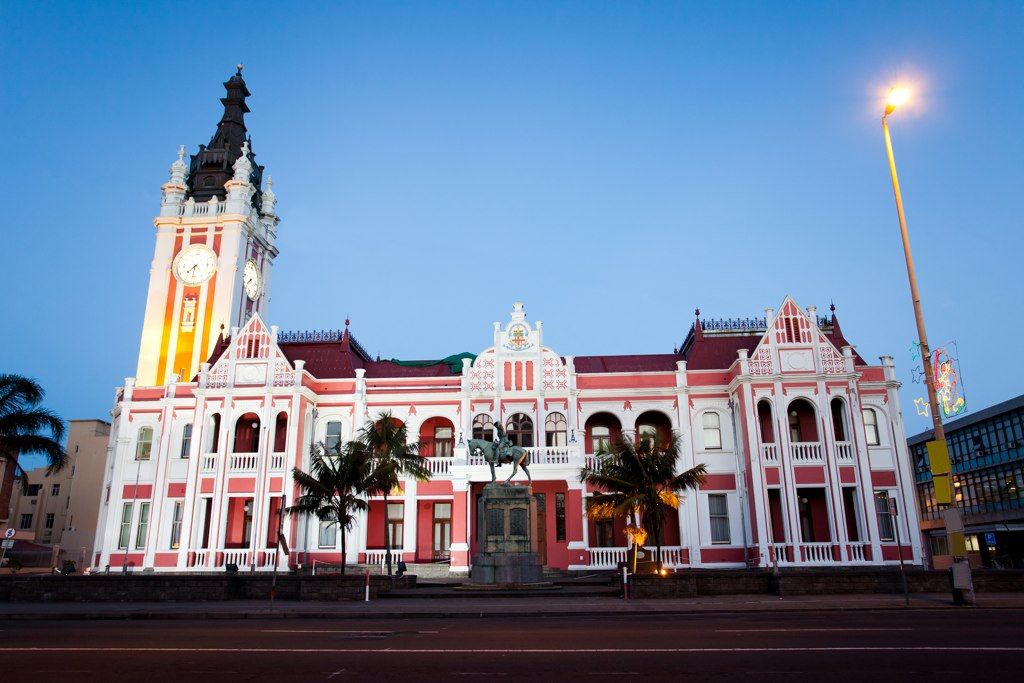 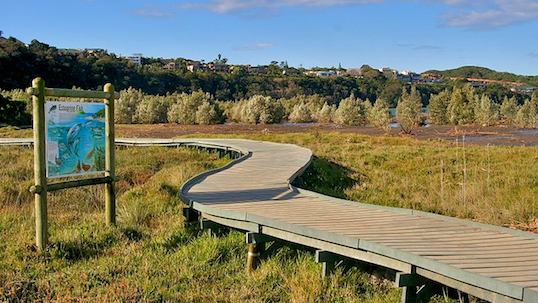 28 juli
Lion Park East London



Naar Port Elizabeth (284 km)
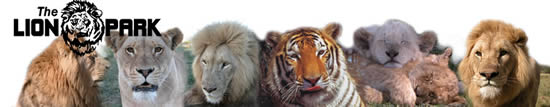 Vijfde verblijfplaats : in gastgezinnen
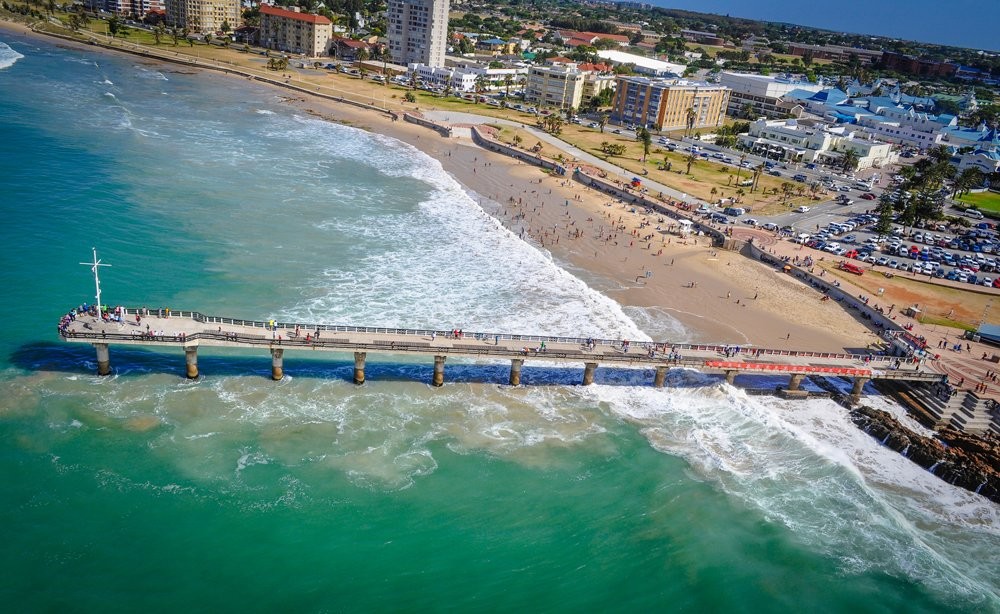 29 juli
Concert met Eastern Cape Children Choir
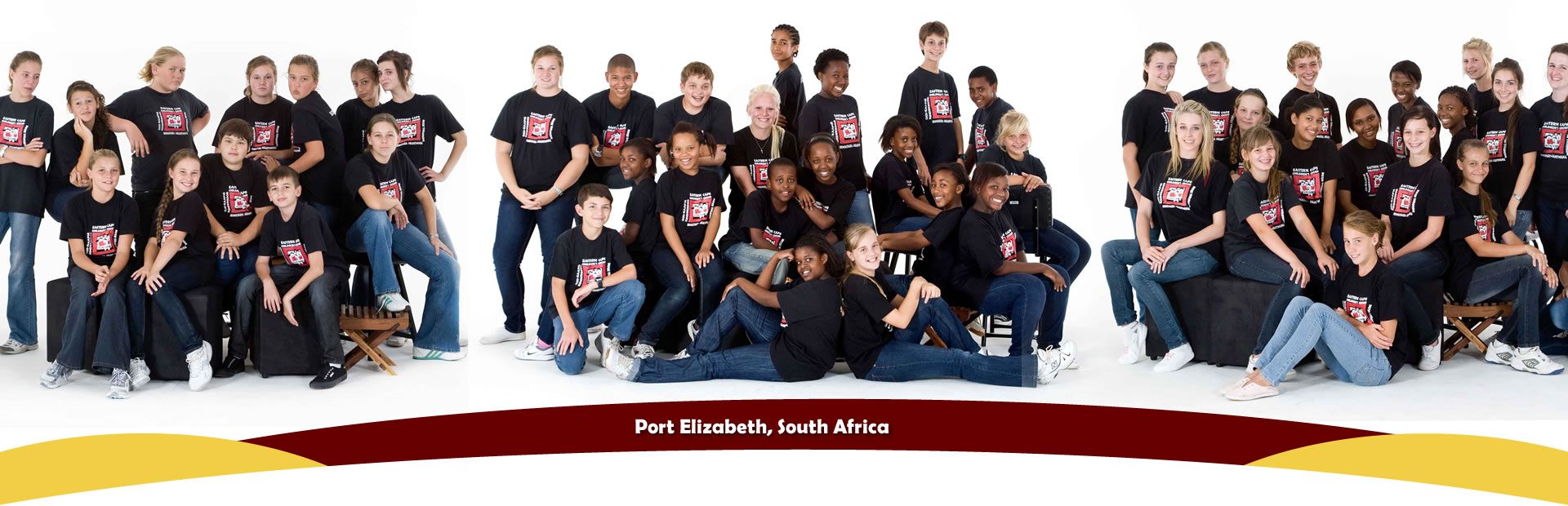 30 juli
Mission Vale Care Centre (township Port Elizabeth)





Zesde verblijfplaats : Addo Rest Camp
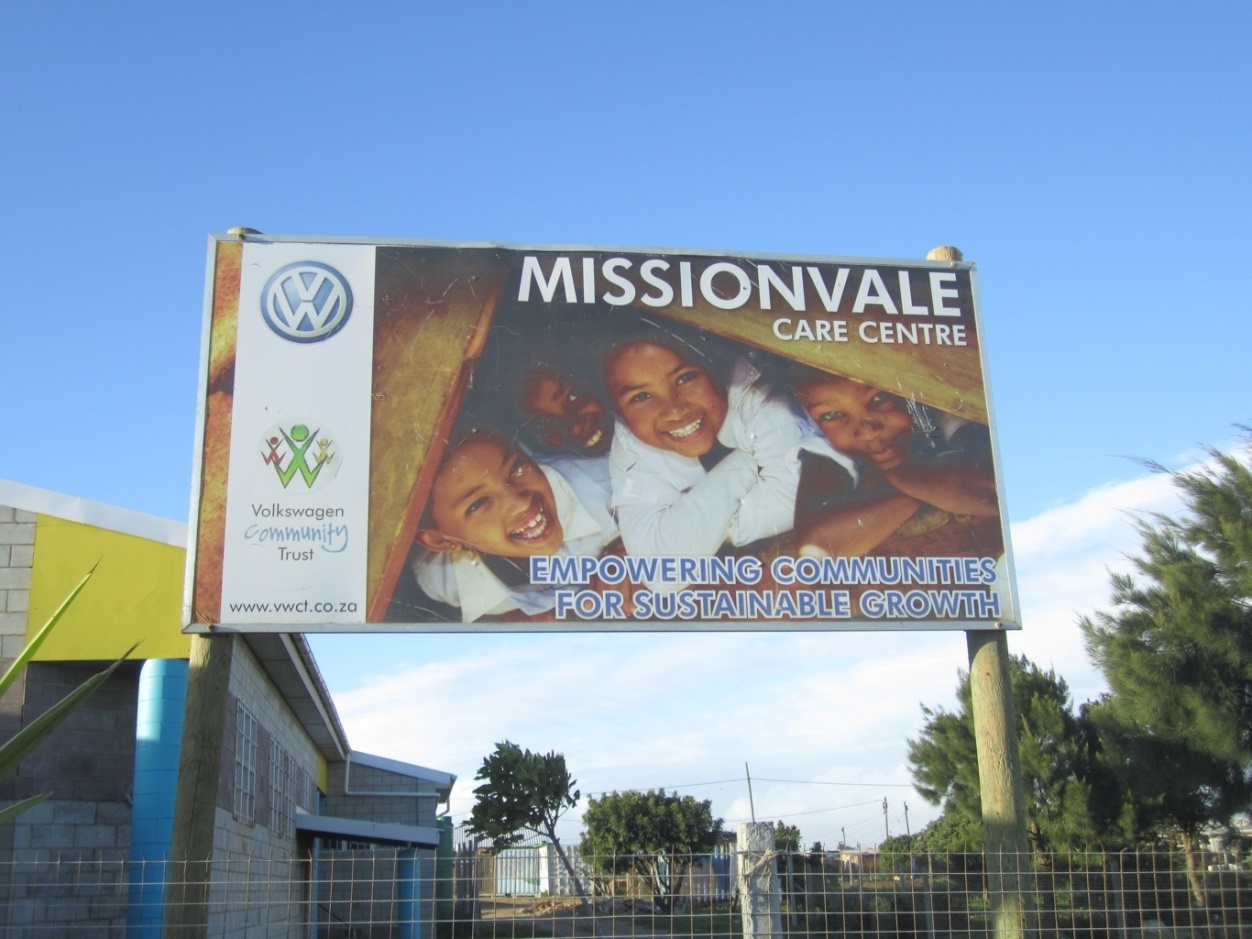 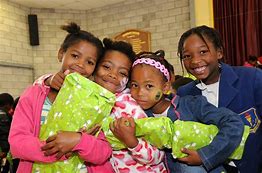 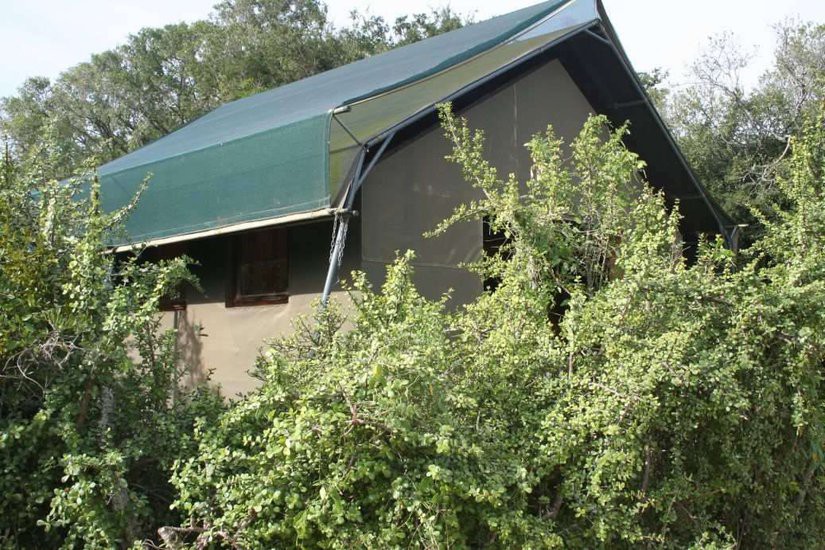 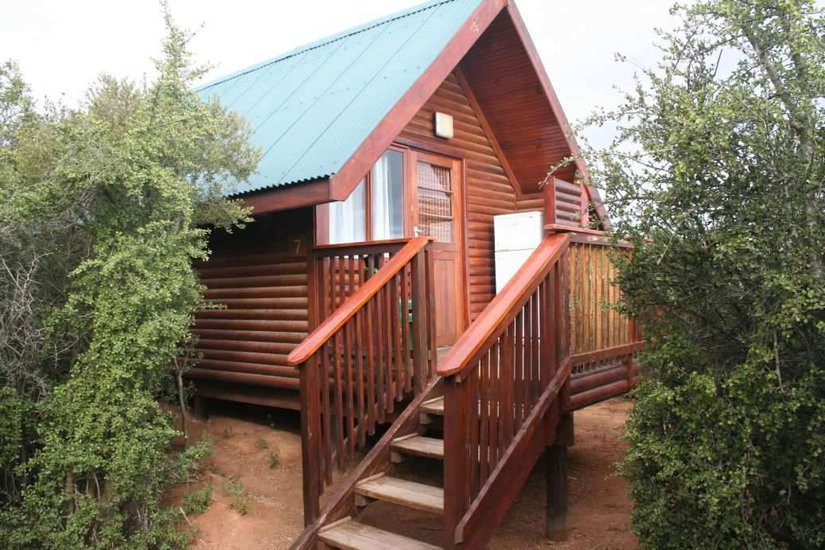 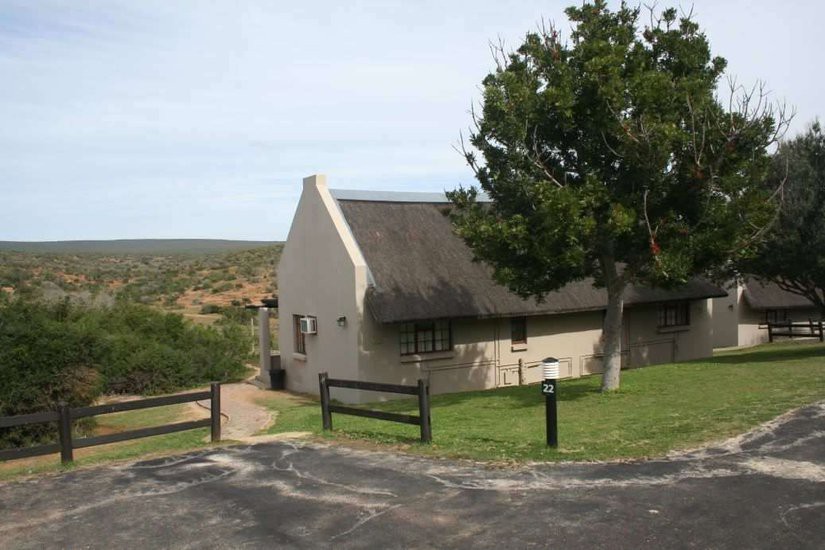 Game drive




Zevende verblijfplaats Plettenberg Bay : African Array Backpackers
31 juli
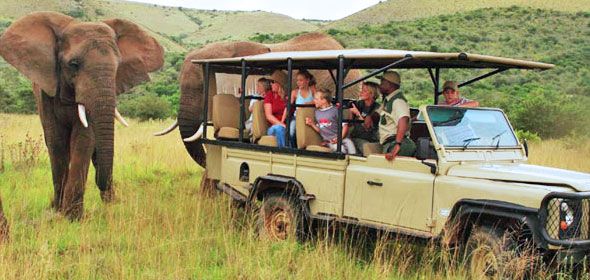 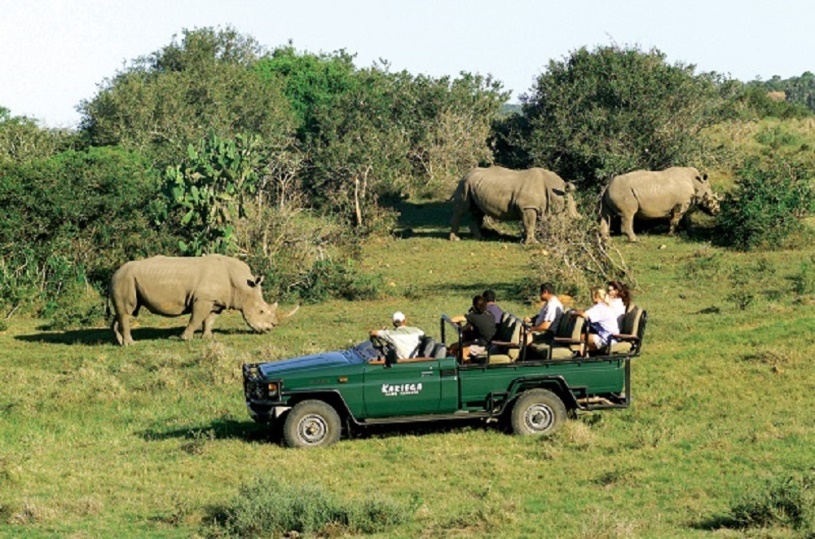 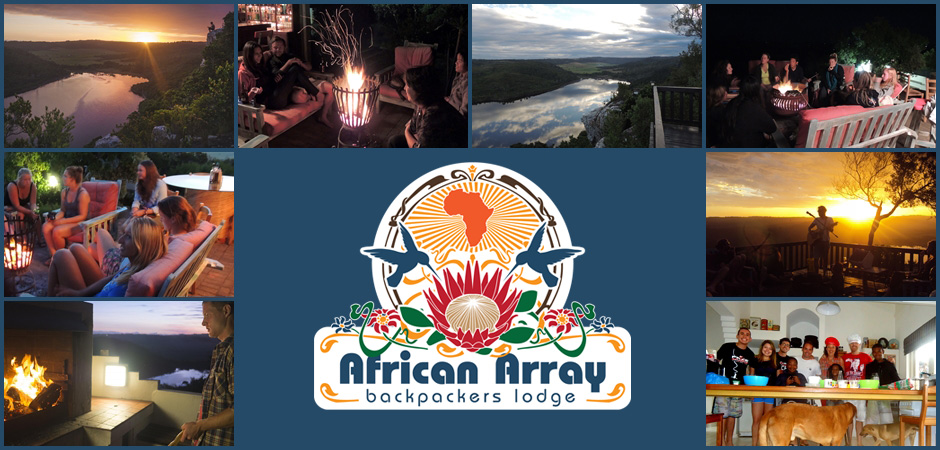 1 augustus
Tsitsikamma National Park
  Zipline Adventure, Hangbrug Stormsriver
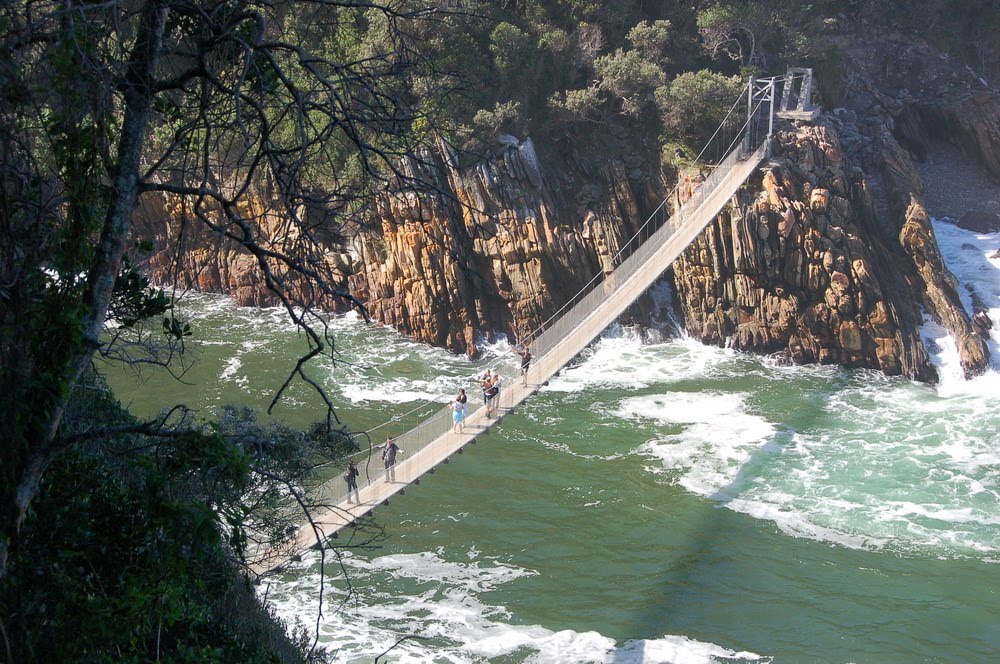 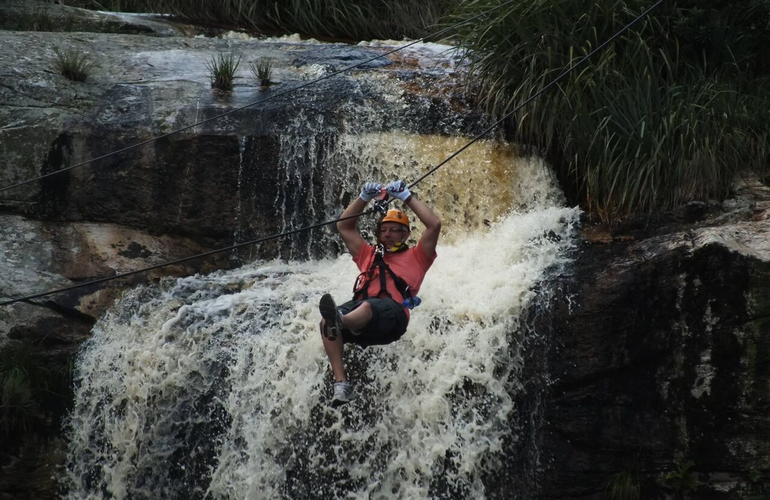 2 augustus
Boottocht op Taurivier 




Robberg Peninsula Witsand Dune (dolfijnen spotten)
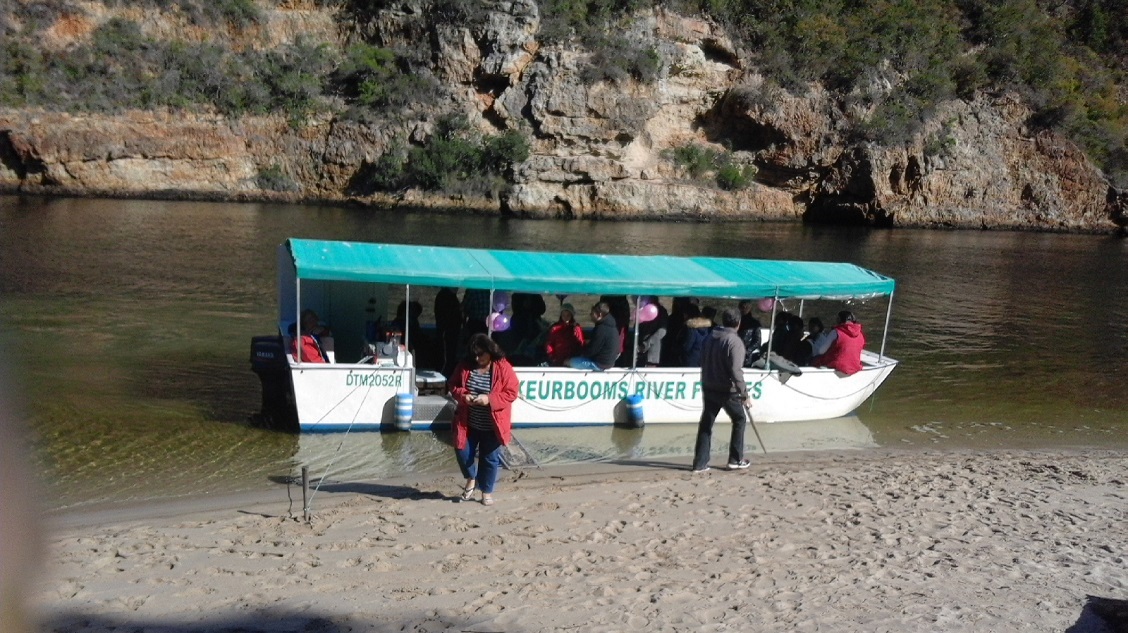 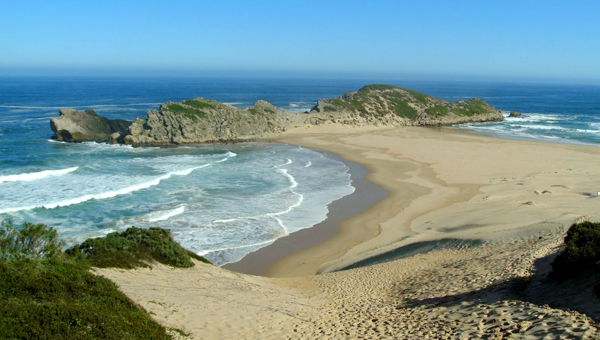 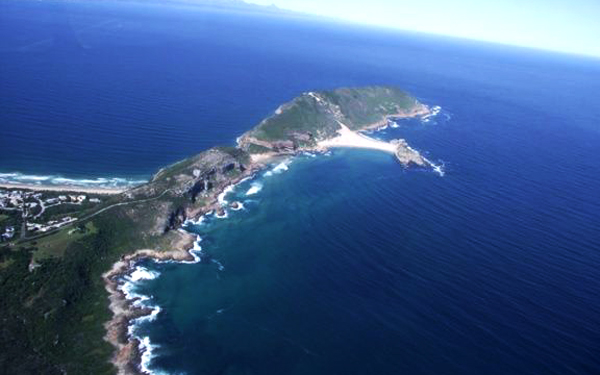 3 augustus
Monkeyland
Birds of Eden


Thembalethu Life Community Center
Achtste verblijfplaats  in George :                      Resort Pine Lodge
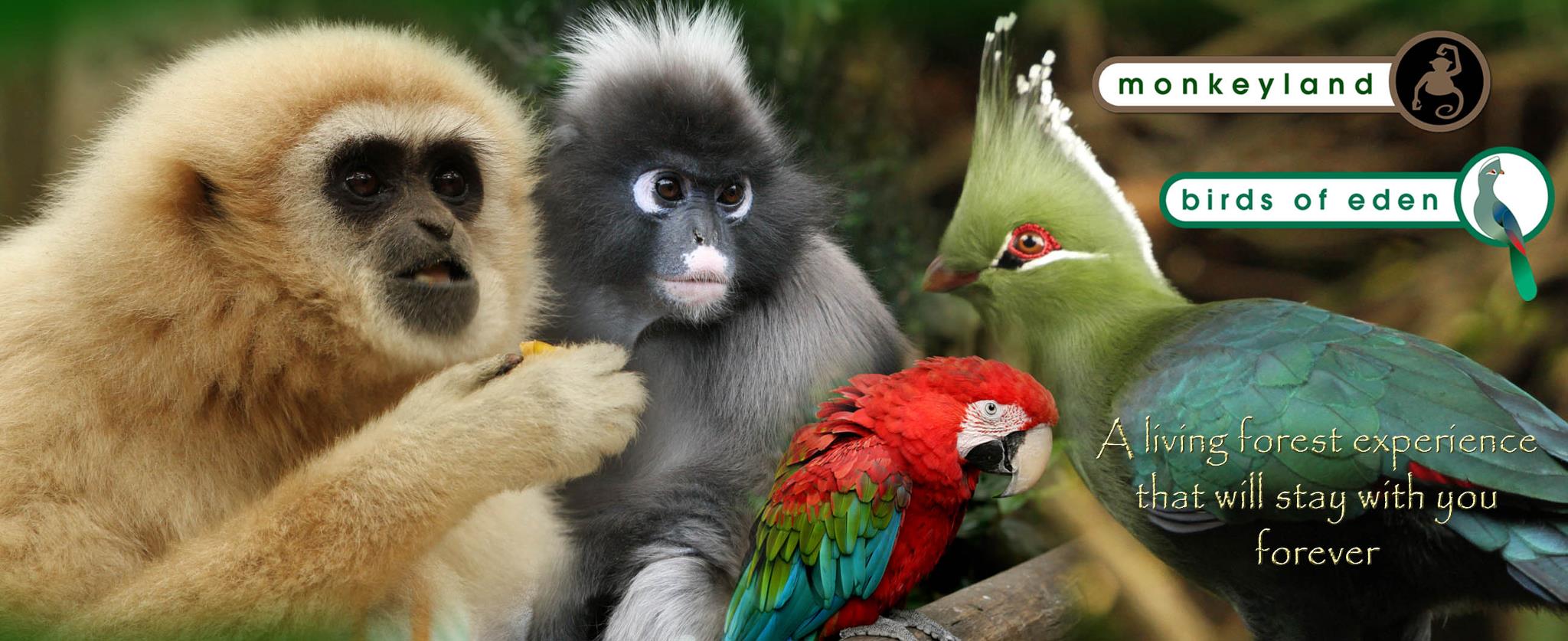 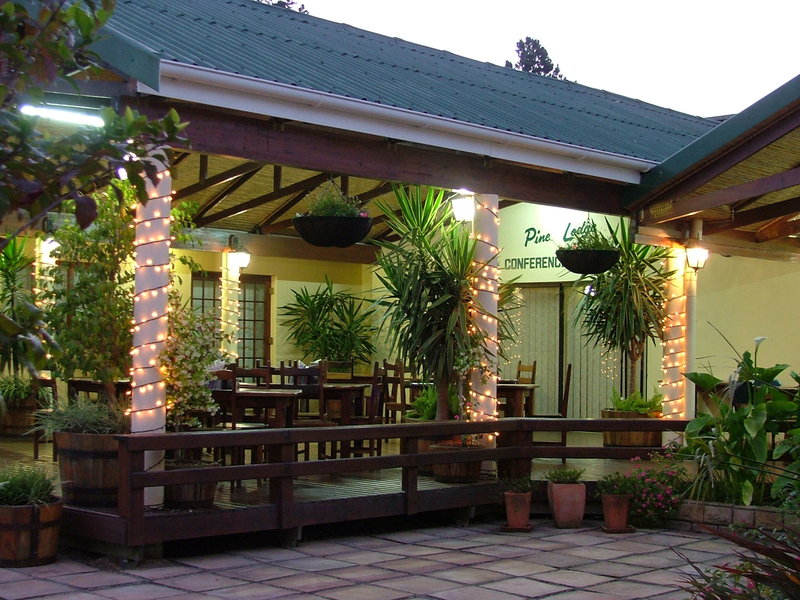 4 augustus
Farmers market “Outeniqua” 




Redberry Farm
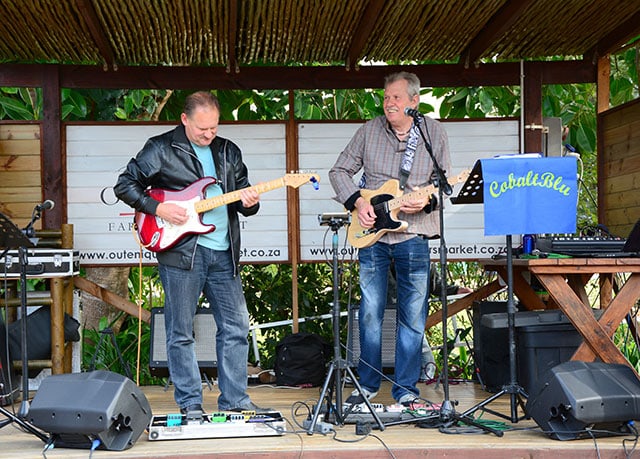 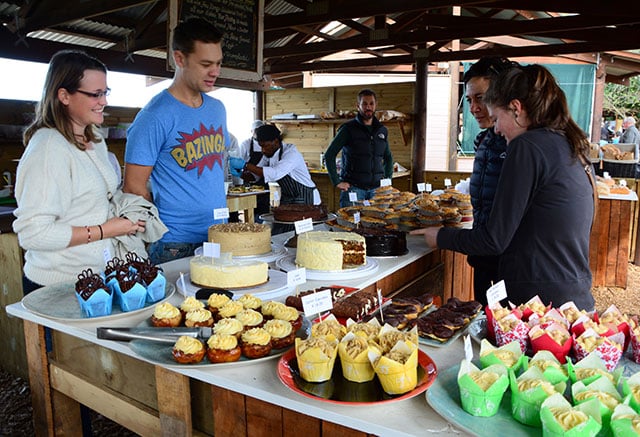 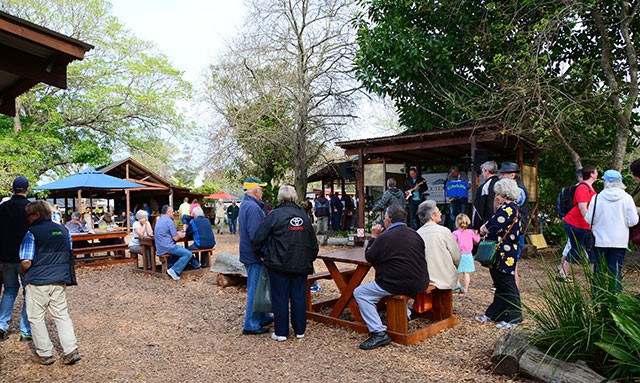 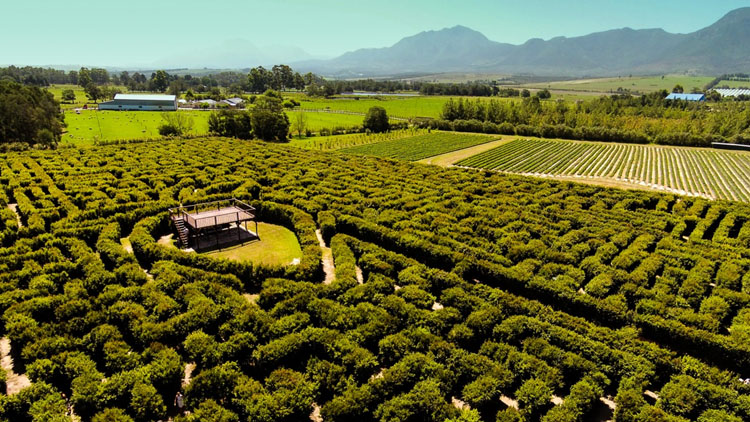 5 augustus
Garden route mall


Victoria Bay stranddagje
 

                                        



  Djembé sessie in garden café
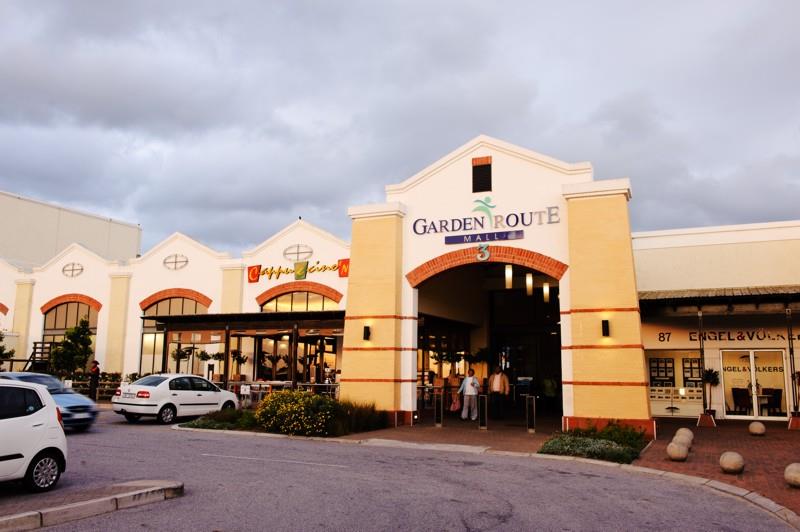 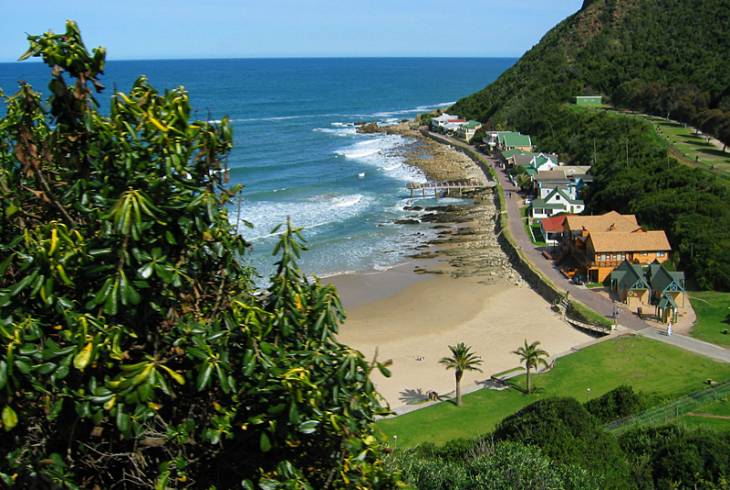 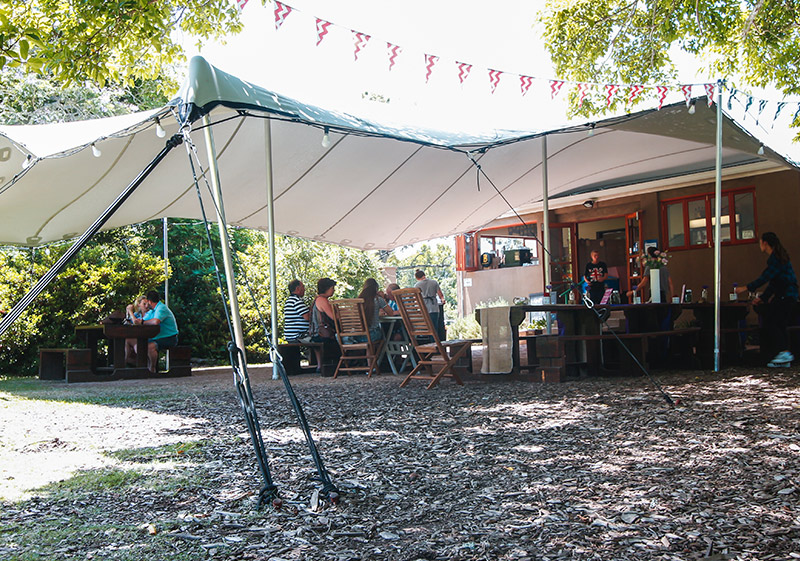 6 augustus
Naar Albertinia (105 km)
 Negende verblijfplaats in Albertinia :
  Garden Route Game Lodge




       
              Game drive
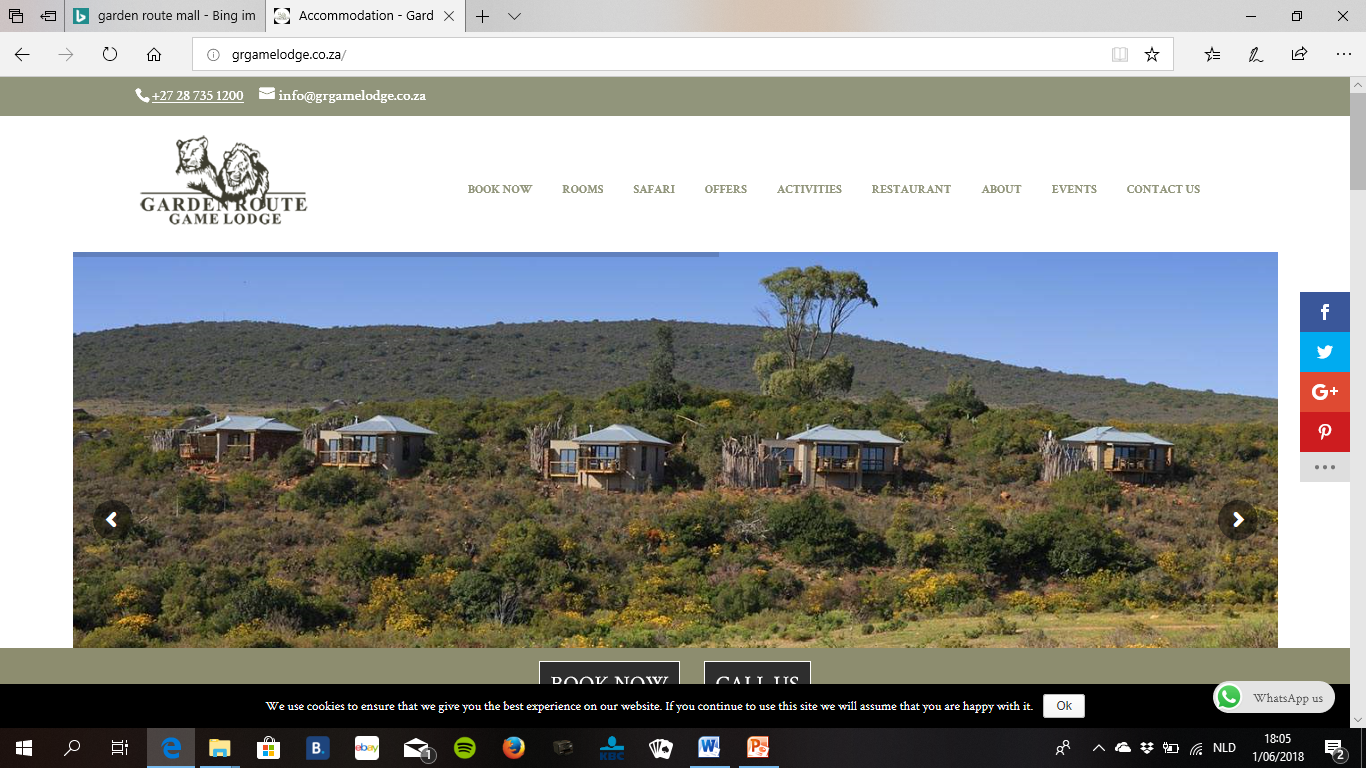 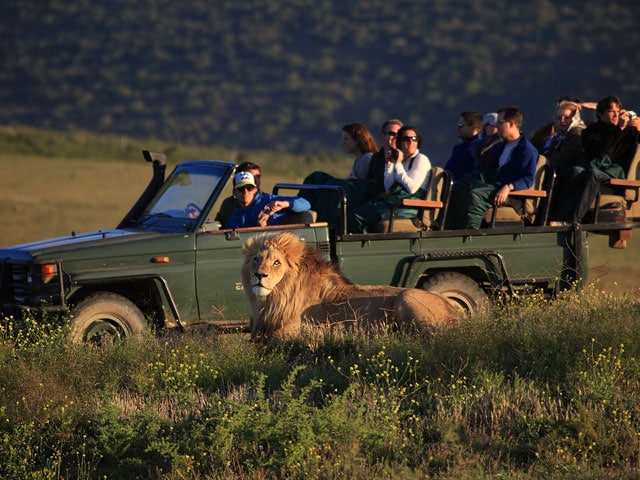 7 augustus
Game drive
 Naar Kaapstad (333 km)
 Tiende verblijfplaats : Stoked Backpackers Muizenberg




                             
                                               Concert met 
                                                Cape Town Youth Choir
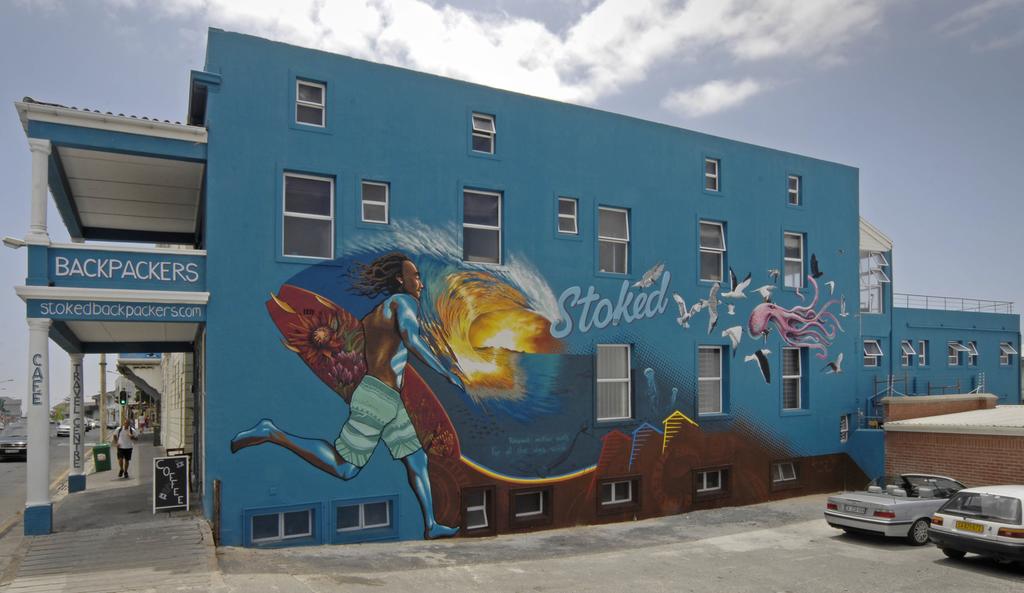 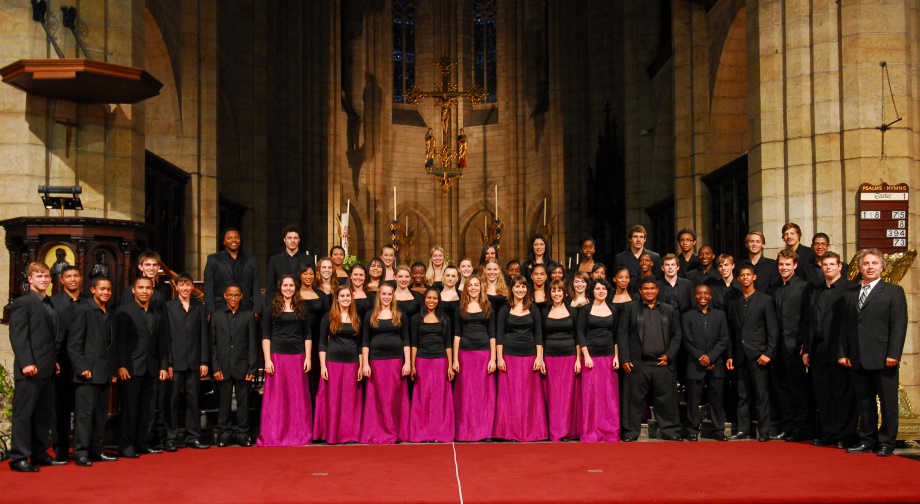 8 augustus
Tafelberg



                  
                      Cape Peninsula




                                   Restaurant Moyo Blouberg
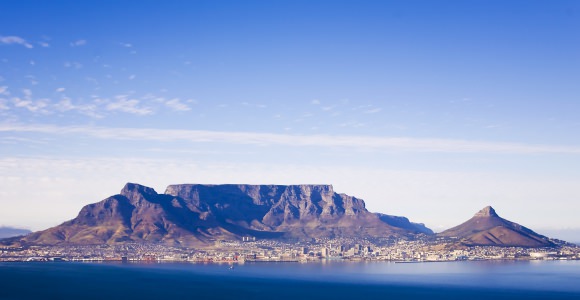 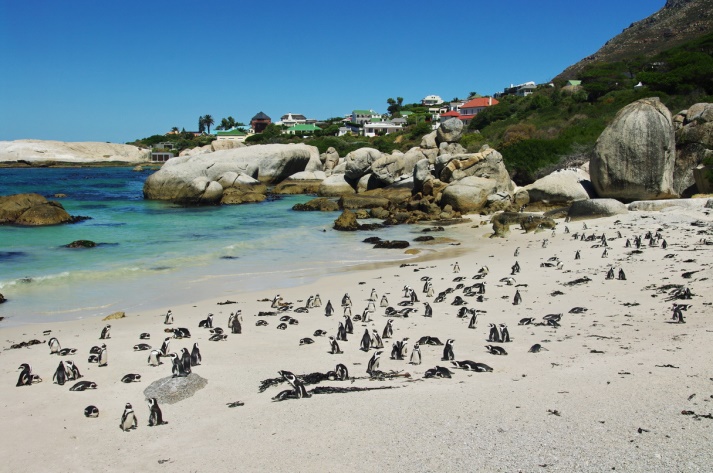 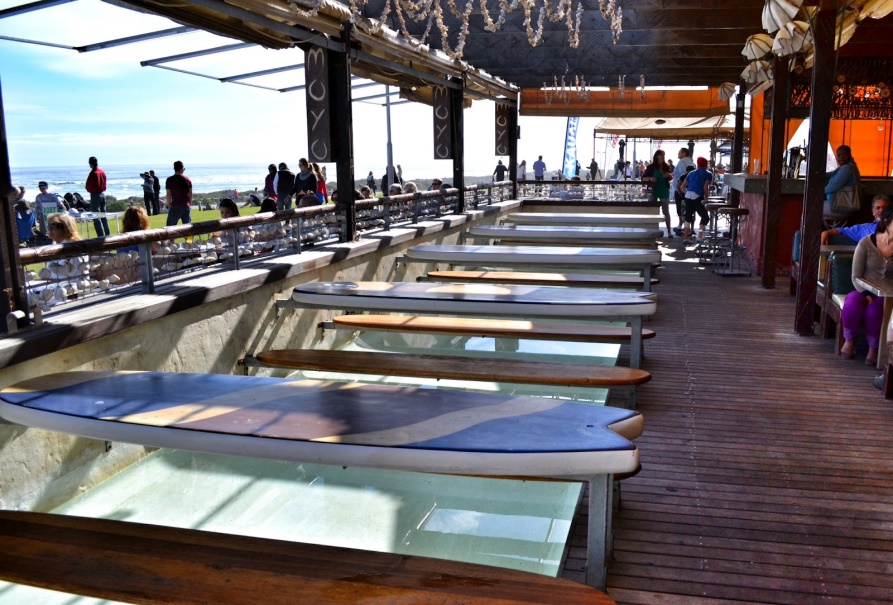 9 augustus
Victoria and Alfred Waterfront






                                                      luchthaven Kaapstad 
                                                         voor terugvlucht
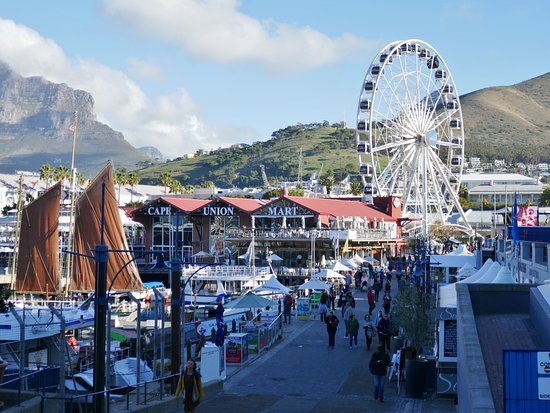 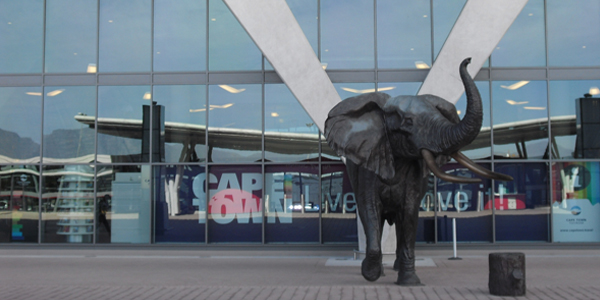 10 augustus
Weer thuis !
Praktische afspraken
* Inentingen : 
-  verplicht : tetanusinenting, hepatitis A 
vrijblijvend : buiktyfus
Niet nodig : malaria (wij voorzien Malarone voor eventuele problemen)
*  Reispas : op tijd aanvragen (kan langer dan 6   weken   duren) , reispas moet tot 6 maanden na de reis geldig zijn
*  2 kopieën  bezorgen van het tweede blad van de reispas 
*  Kopie van identiteitskaart
Praktische afspraken
* Reisovereenkomst invullen en ondertekenen (elke bladzijde paraferen) tegen 8 juni
* Medische fiche eerlijk en volledig invullen
* Veiligheid : -heuptasje voor reispas en geld
                        - verdeling in groepjes
                        -  dokter gaat mee
Deelnemers
Zangers :  Lara, Katrien B, Sharon , Laura C, Johanna, Esther, Soetkin D, Ines, Noor, Hermelijn, Jasmijn, Emma, Tereza , An , Soetkin G , Sophrani, Annelise , Ina, Lotte,  Dorien, Elien L, Elke M, Camille, Helena,  Karen, Marie R, Jana, Jade, Eline,  Marie V, Astrid, Elke V, Barbara, Hanne, Lies, Mirthe, Frauke, Nathalie,  Lizzie 
Muzikale begeleiding : Catherine Mertens , Dieter
Dokter : Colette Wonner 
Reisbegeleiding  : Luc P, Bob E,  Jan V, David, Steven, Elien W
Eindverantwoordelijke reisbegeleiding (LMK bestuur) : Nicole, Karina, Hilde, Rita, An
Mascotte  : Lina
Groepjes
Bob en Karina : Elien L, Marie V, Tereza, Helena
Rita : Ines, Jasmijn, Emma, Eline
Hilde : Barbara, Camille, Marie R, Jana
An : Karen, Sharon, Soetkin D, Lies
Sophrani en David : Hanne , Mirthe, Lotte, Laura
Elke en Steven : Soetkin G, Ina, Jade
Katrien B : Annelise, Johanna, Frauke
Dorien : Lara, Astrid, Elke V, Nathalie
Lizzie : Noor, Hermelijn, Esther
Vragen ?